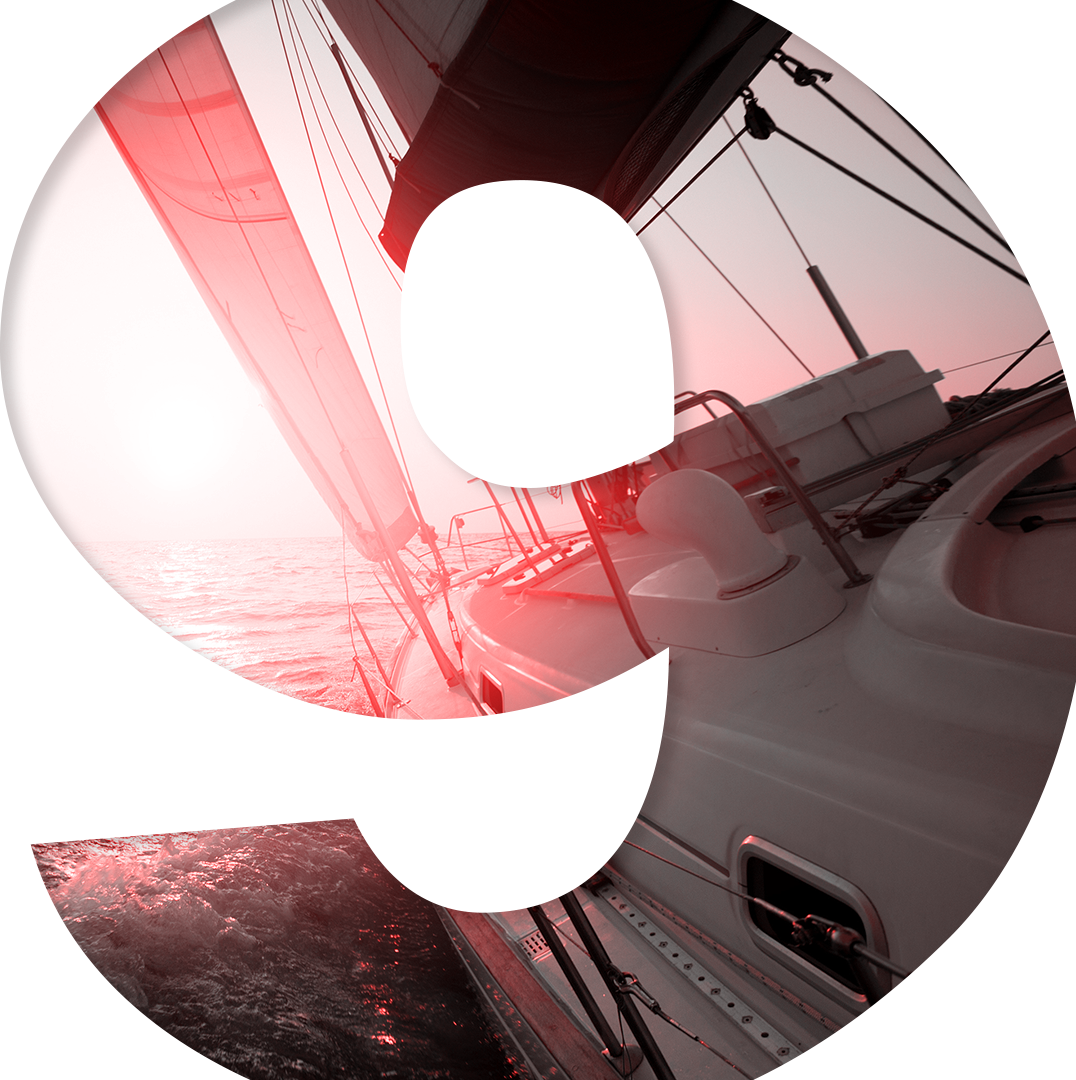 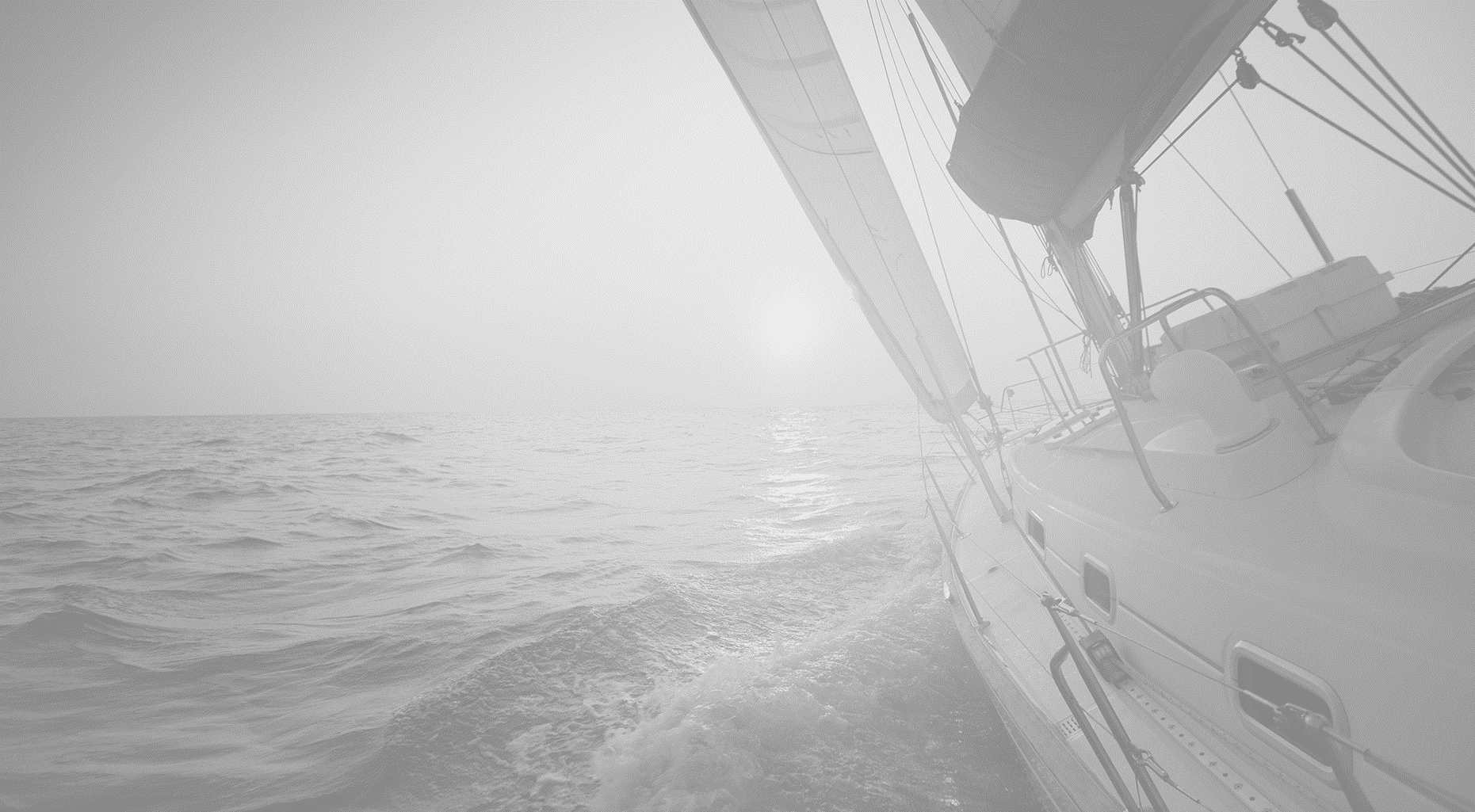 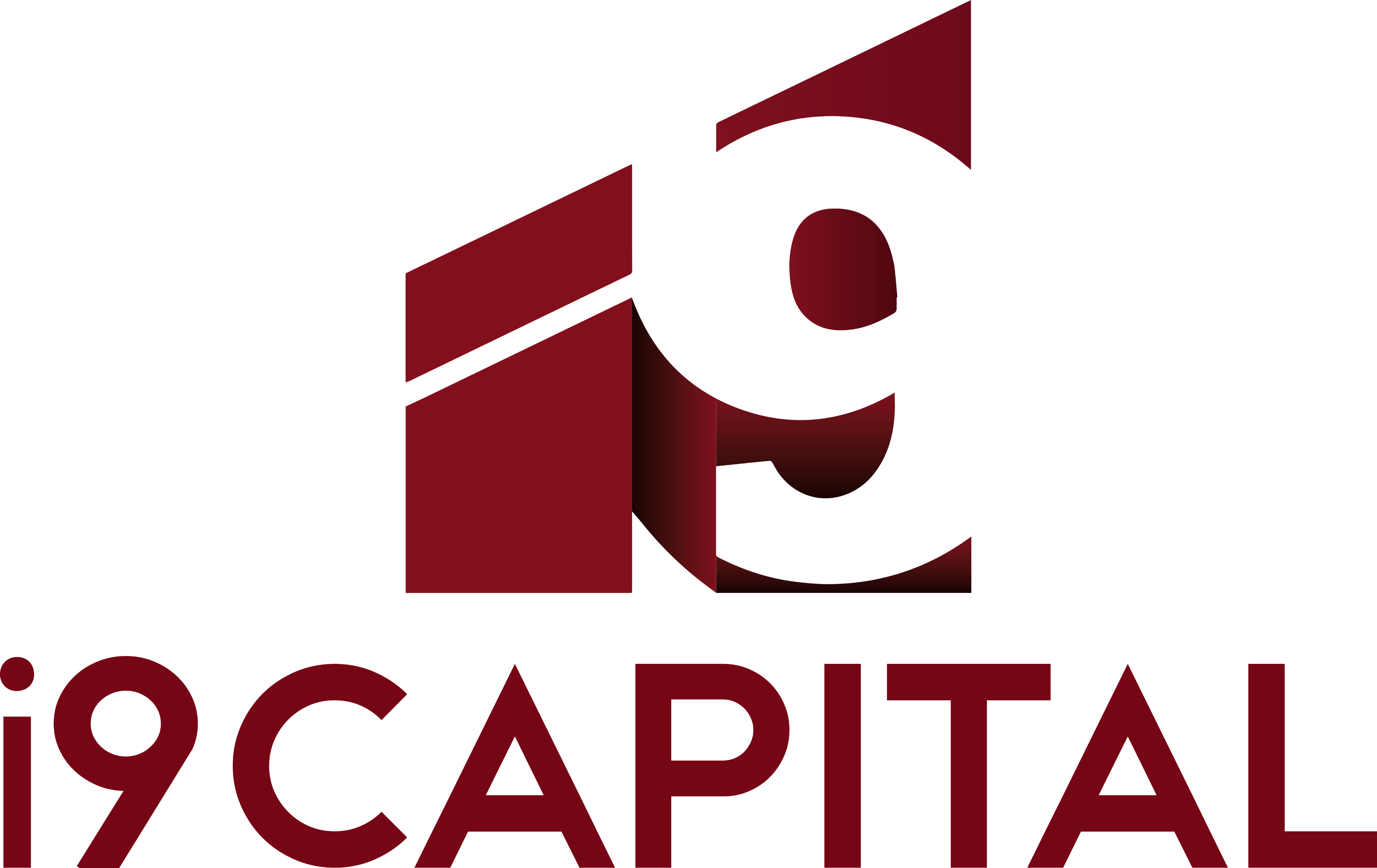 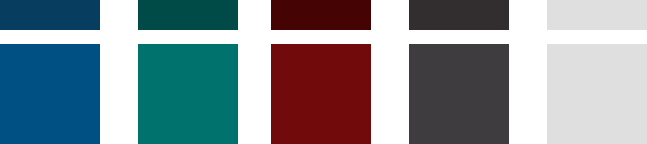 _MUNDO
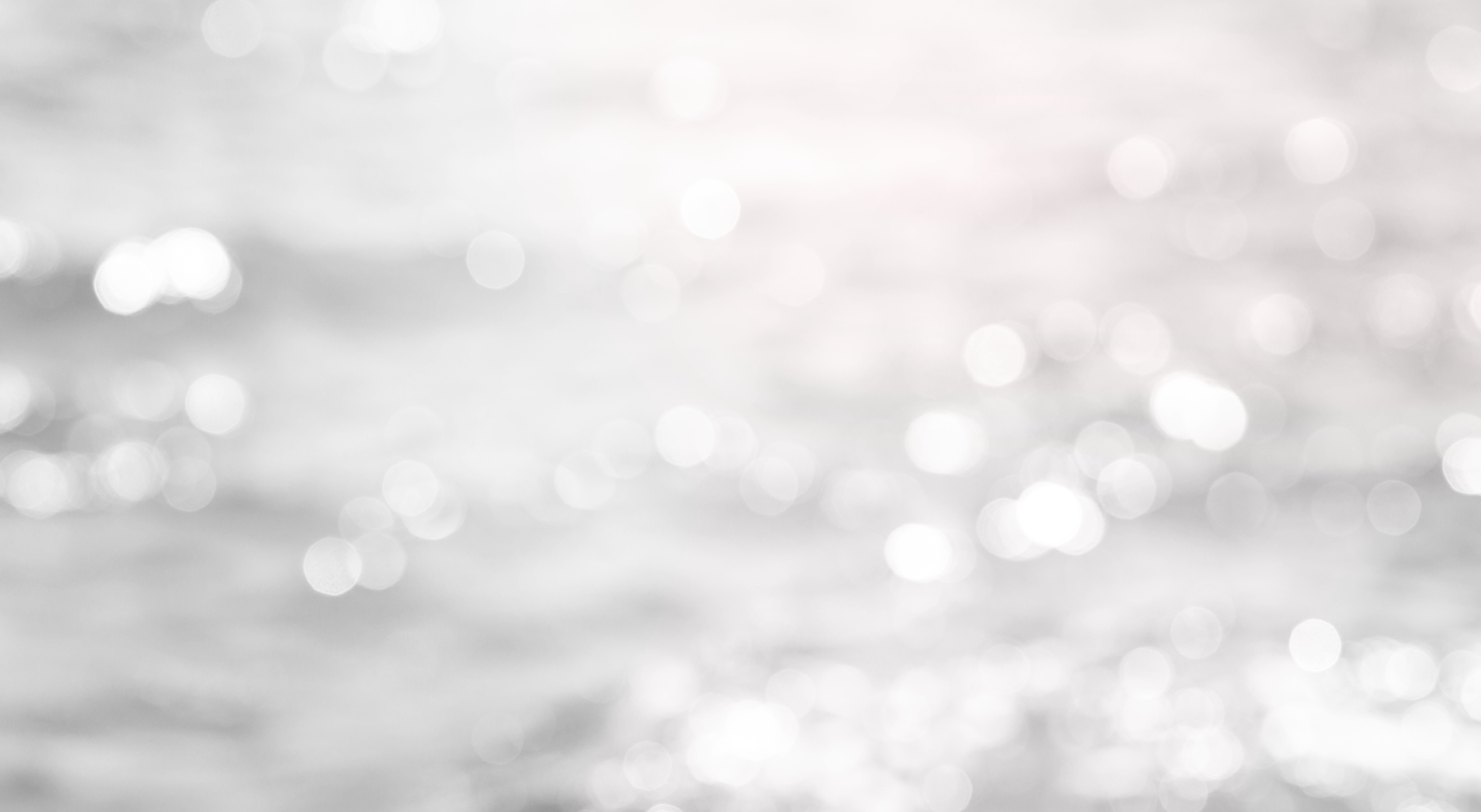 BALANÇO DOS BANCOS CENTRAIS – EM TRI DE USD
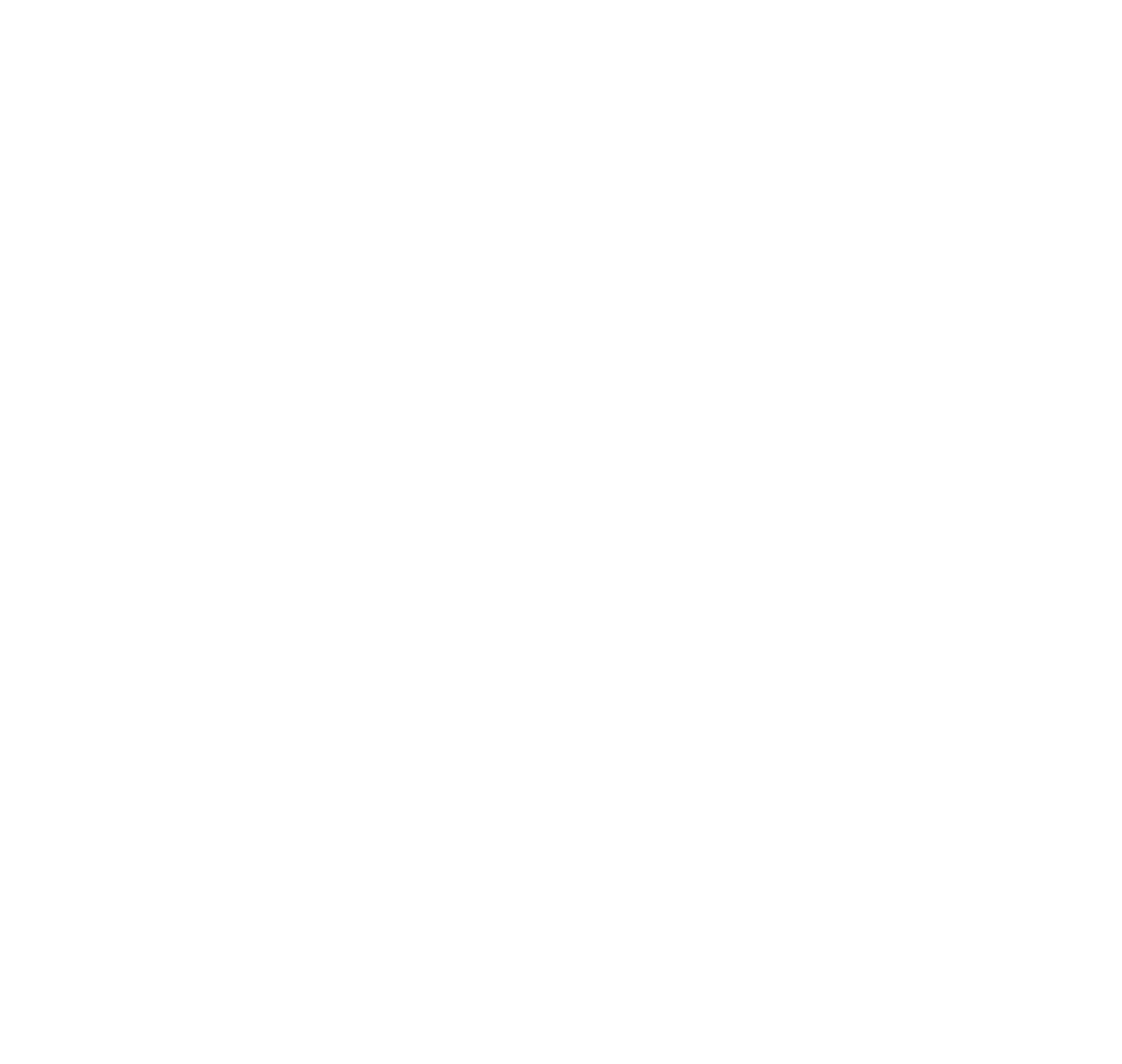 Parece que por hora os estímulos monetários estabilizaram. O montante no ano já soma 8,0 trilhões de dólares.
TAXAS DE JUROS EM NOVO PATAMAR, “NORMALIZAÇÃO” MONETÁRIA NÃO EXISTE MAIS. Impossível retirar tanto dinheiro assim da economia sem causar estresse no mercado.
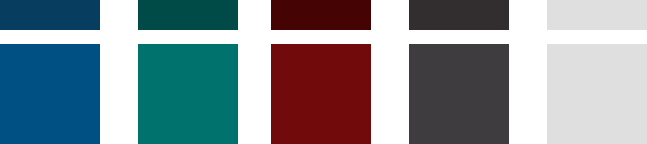 _MUNDO
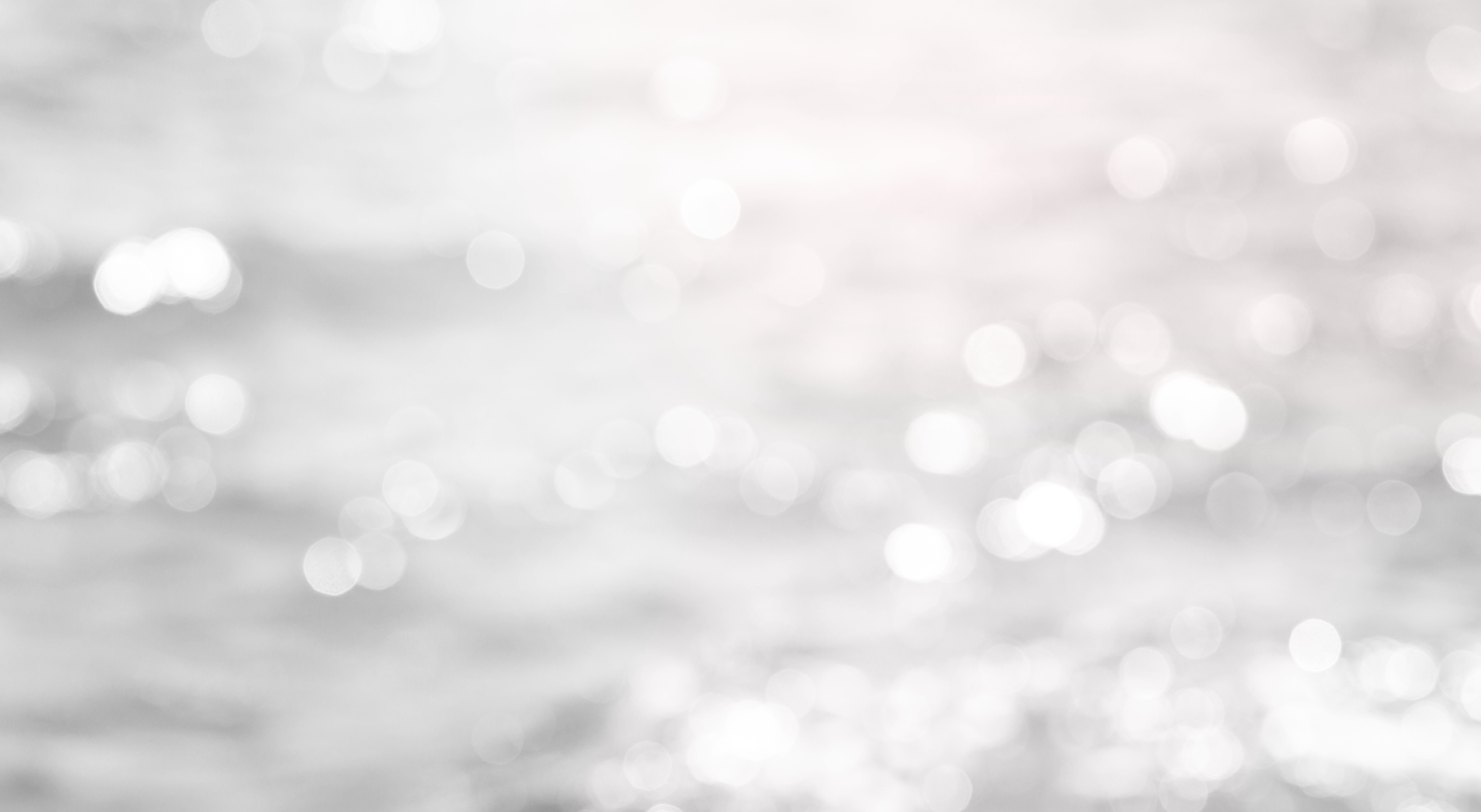 TAXA DE JUROS DE 10 ANOS
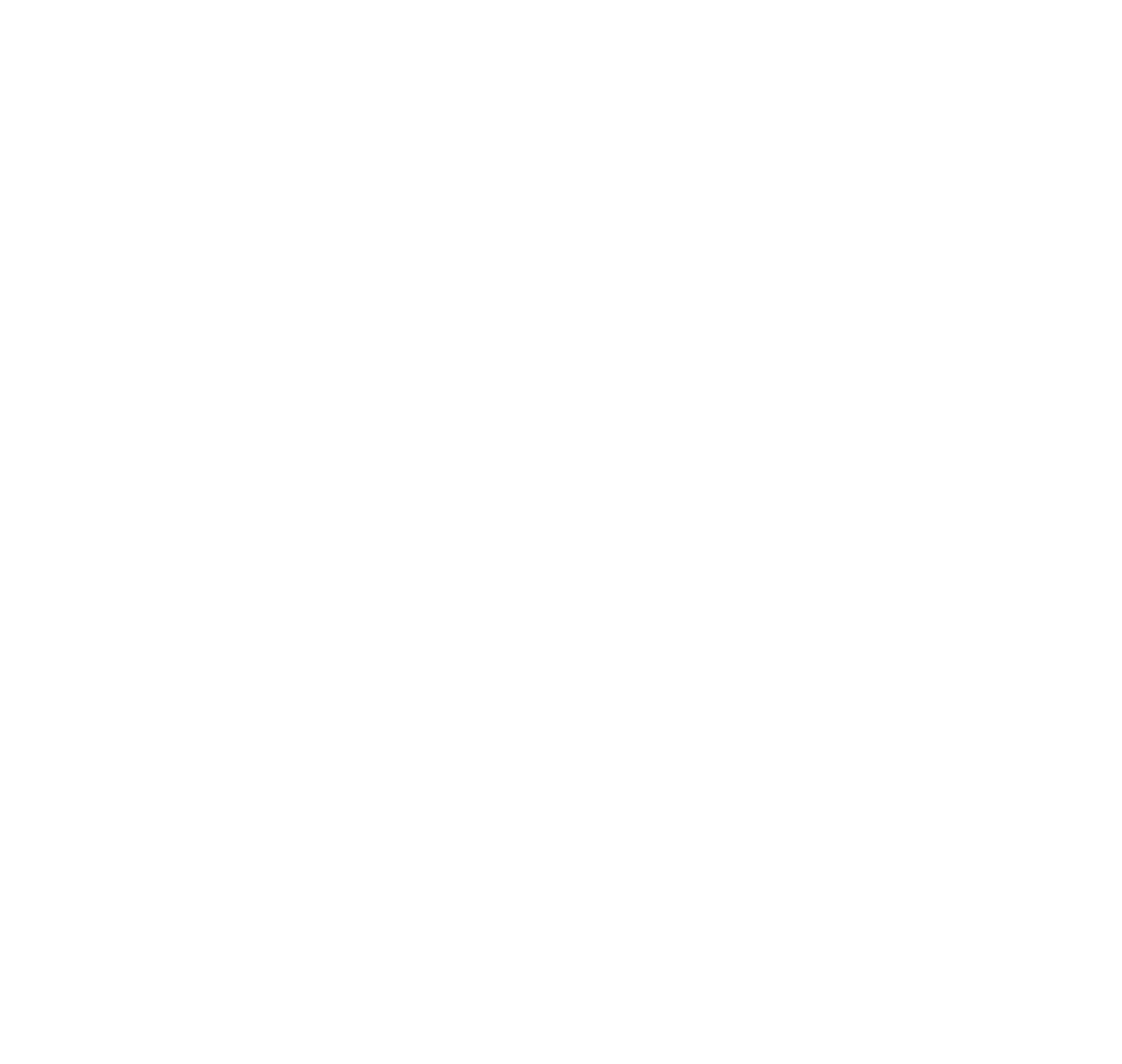 As taxas de juros de mercado de 10 anos continuam muito baixas em boa parte dos países. Na outra metade, sobrou um prêmio relativo muito grande.
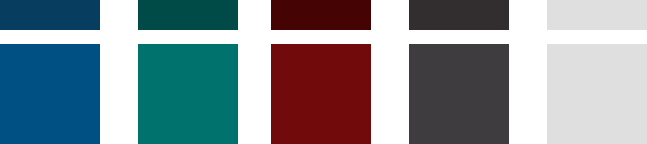 _MUNDO
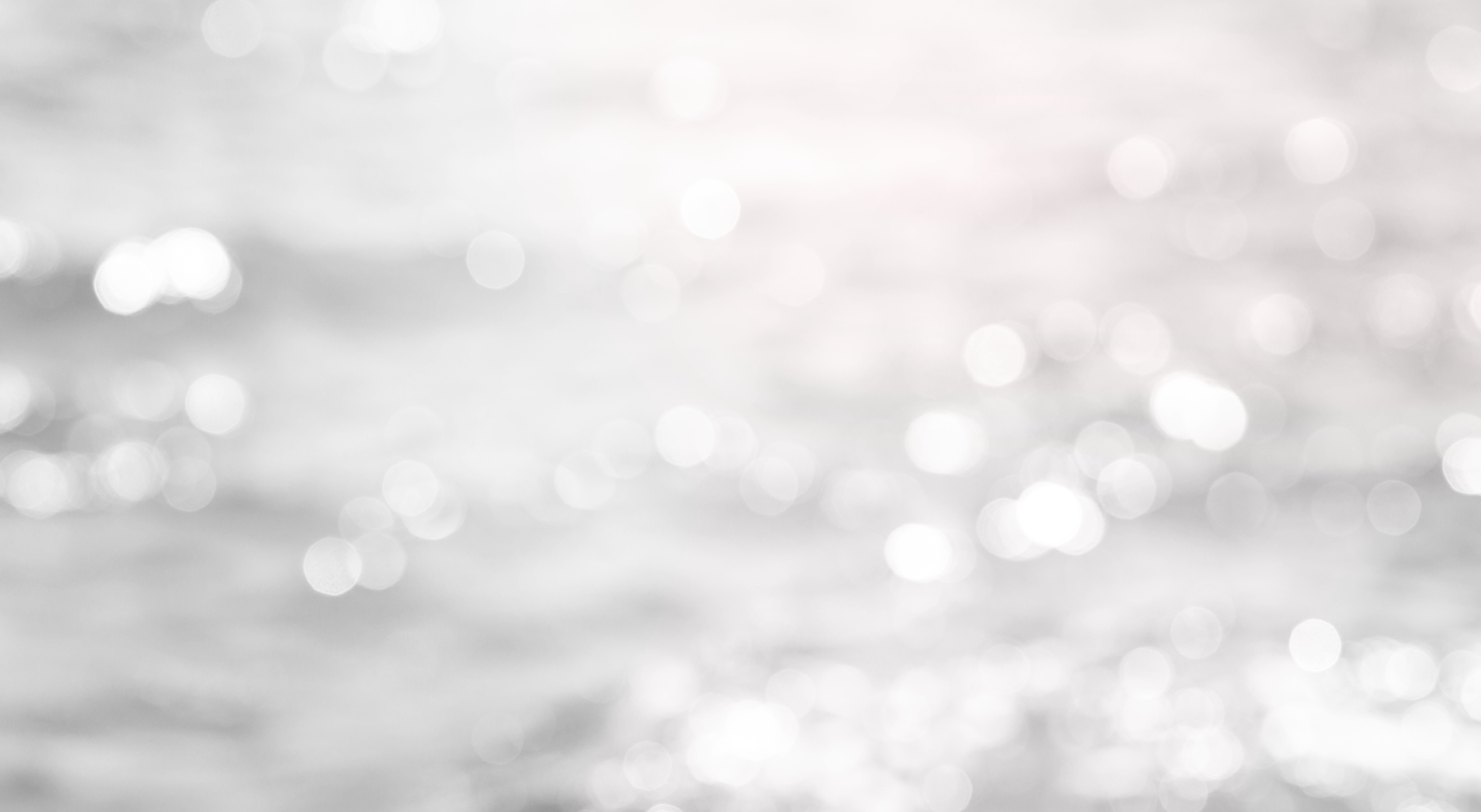 ESTÍMULOS FISCAIS DESEMBOLSADOS NO COMBATE AO COVID-19 - EM % PIB
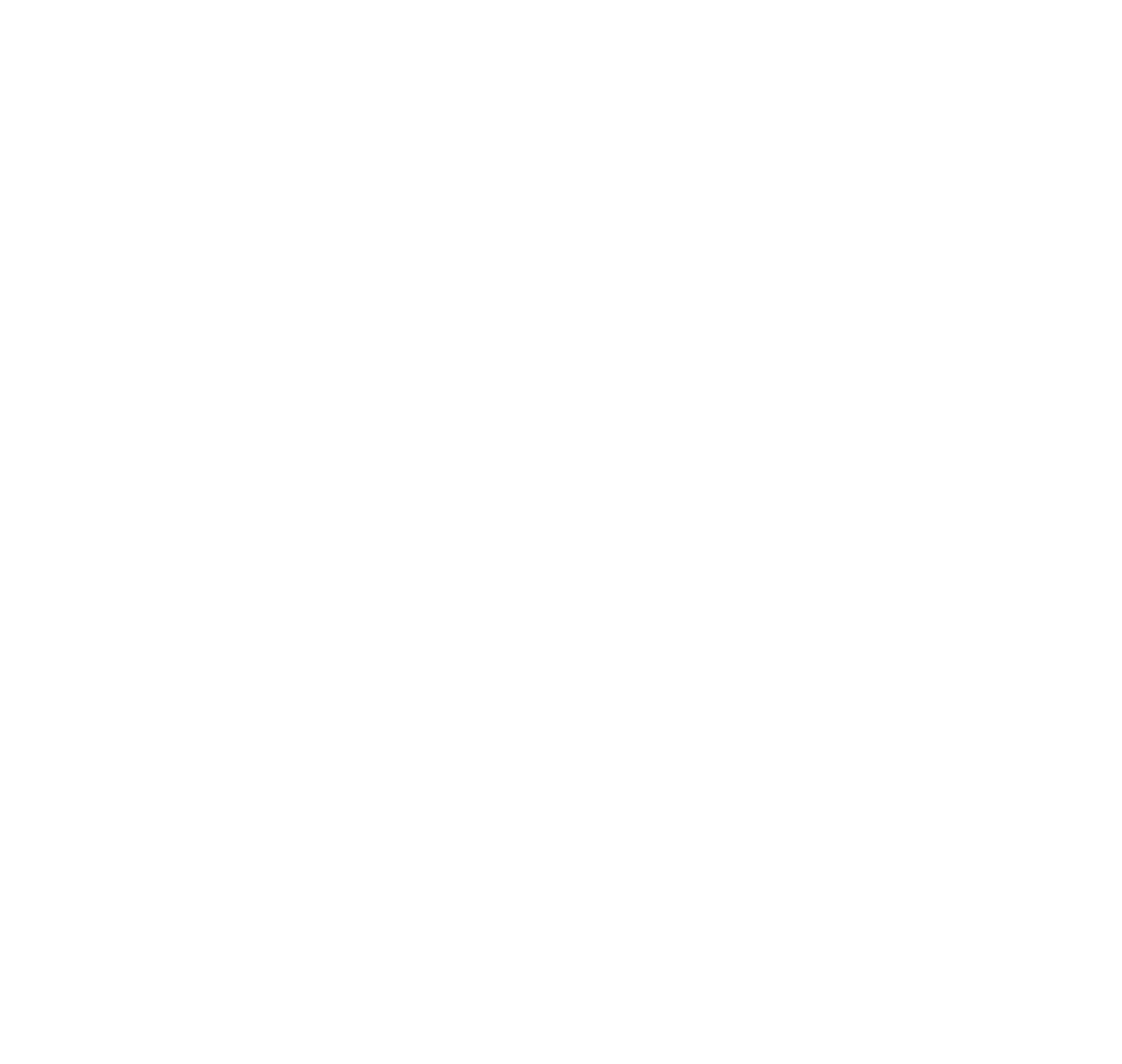 BRASIL FOI UM DOS PAÍSES QUE MAIS GASTOU DURANTE A CRISE DA COVID-19.
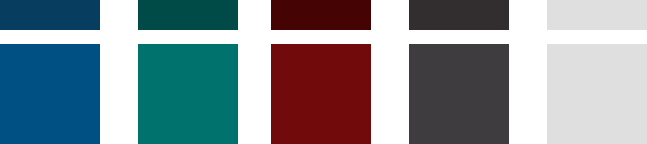 _MUNDO
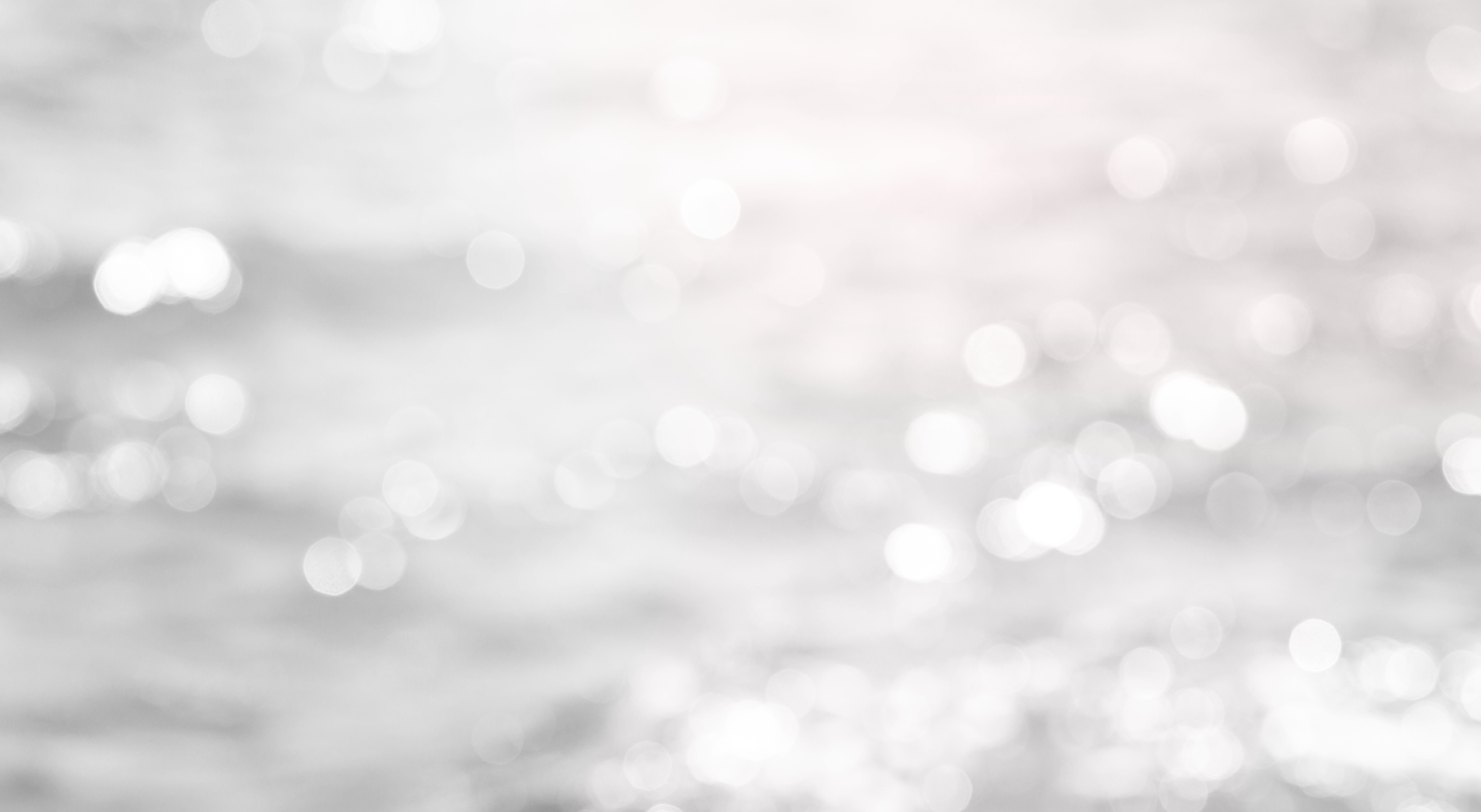 PMI INDUSTRIAL
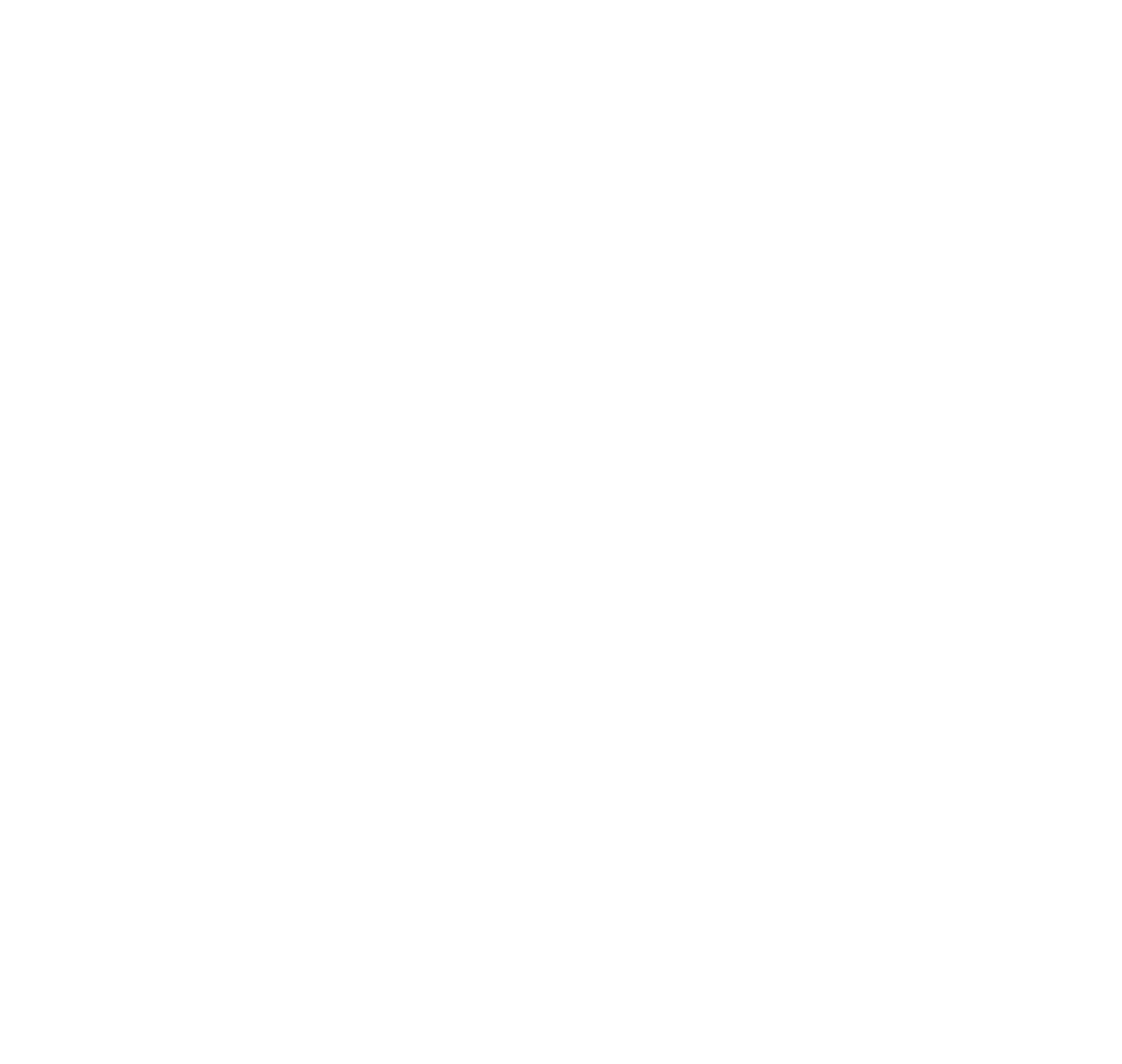 COM TANTO ESTÍMULO, ECONOMIAS APRESENTAM RÁPIDA RECUPERAÇÃO NO CURTO PRAZO.
TODAVIA, SE OLHARMOS PARA O FUTURO, A EXPECTATIVA É DE CRESCIMENTO MAIS MODERADO, EM NÍVEL ABAIXO DO PRÉ COVID-19.
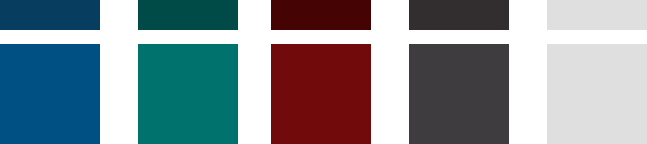 _CHINA
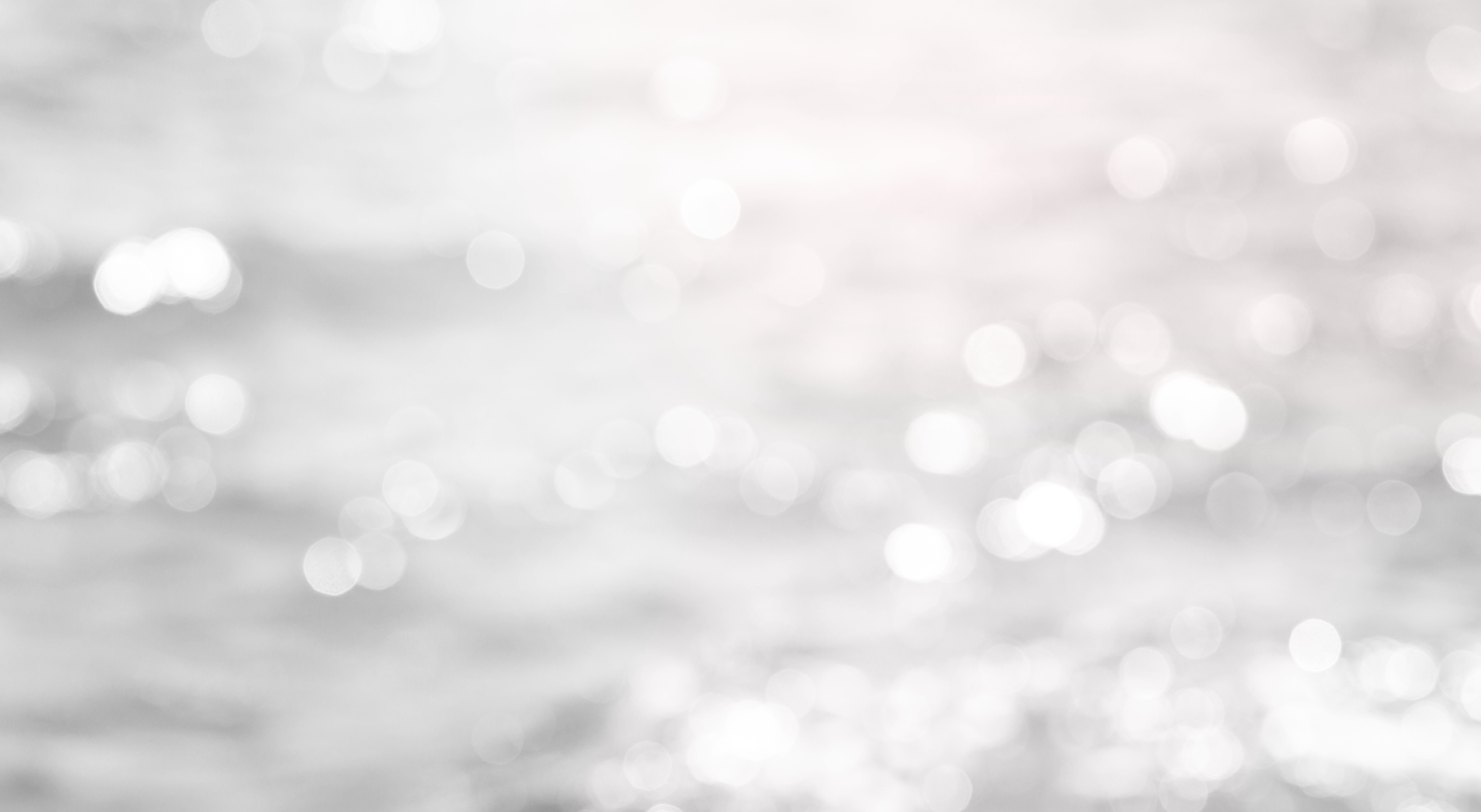 VOLUME DE EXPORTAÇÕES – EM USD
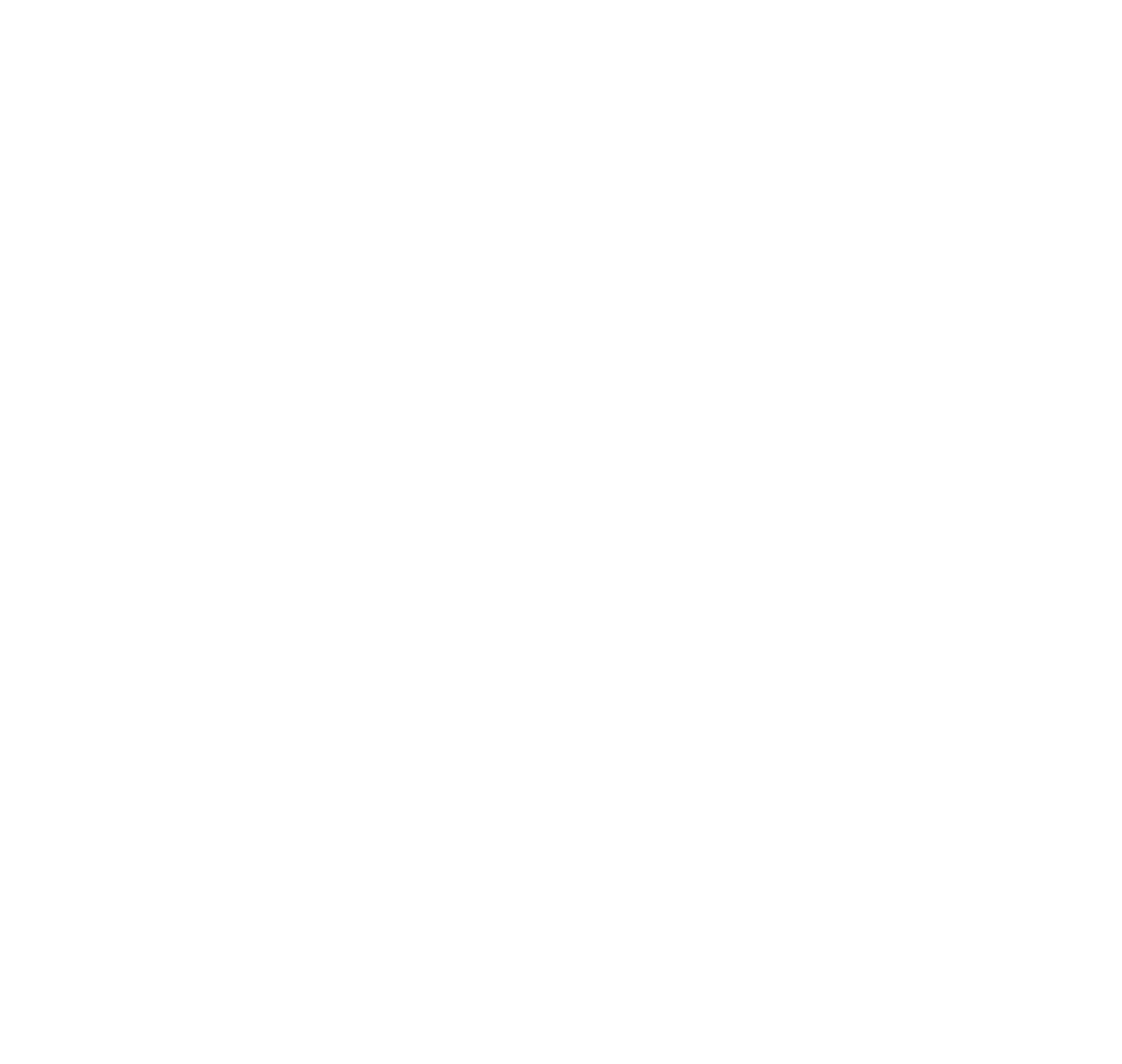 CHINA A TODO VAPOR. MESMO COM COVID-19 E GUERRA COMERCIAL, EXPORTAÇÕES TOTAIS DO PAÍS SEGUEM AUMENTANDO.
EUA ESTÁ PERDENDO RELEVÂNCIA NA PAUTA DE EXPORTAÇÃO CHINESA.
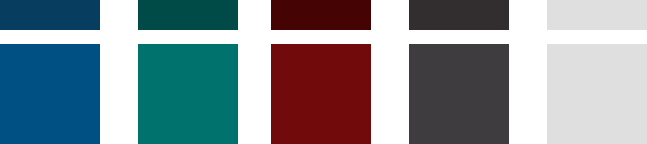 _EUA
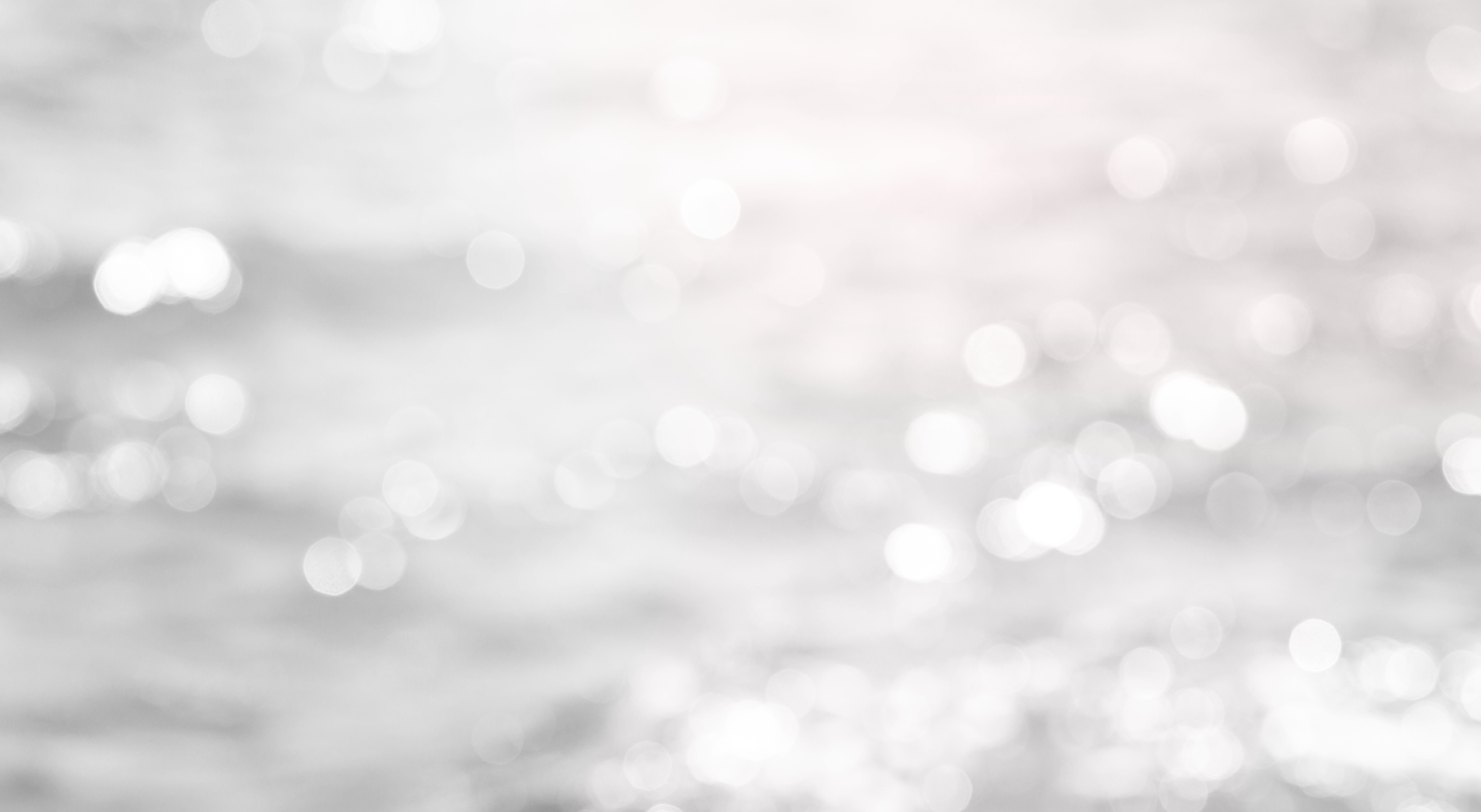 TAXA DE DESEMPREGO
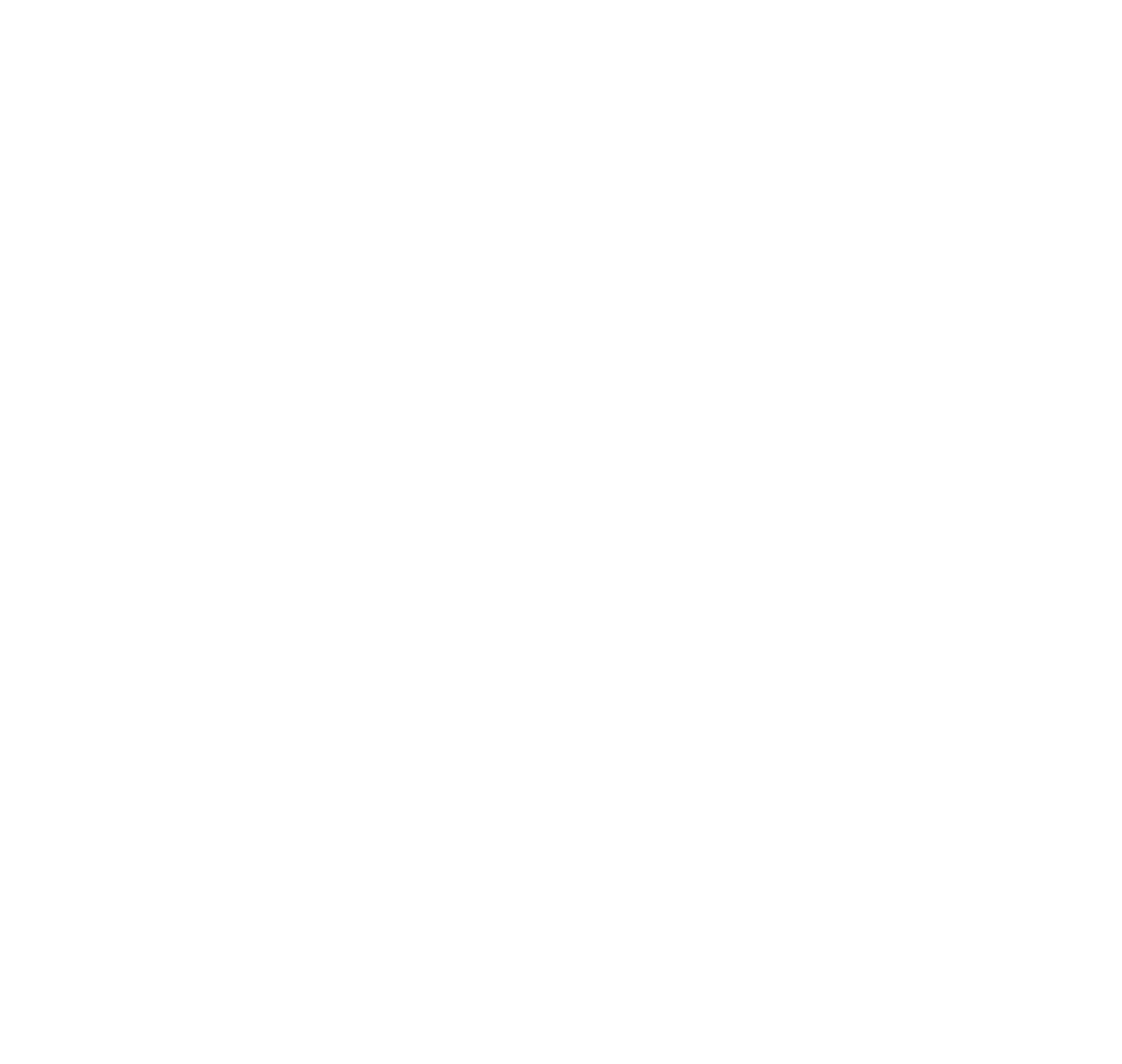 Não resta dúvida, a recuperação de curto prazo é em “V”. Estímulos contribuíram para isto.
Todavia, longo prazo pode ser mais desafiador.
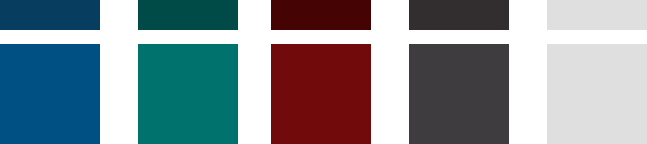 _EUA
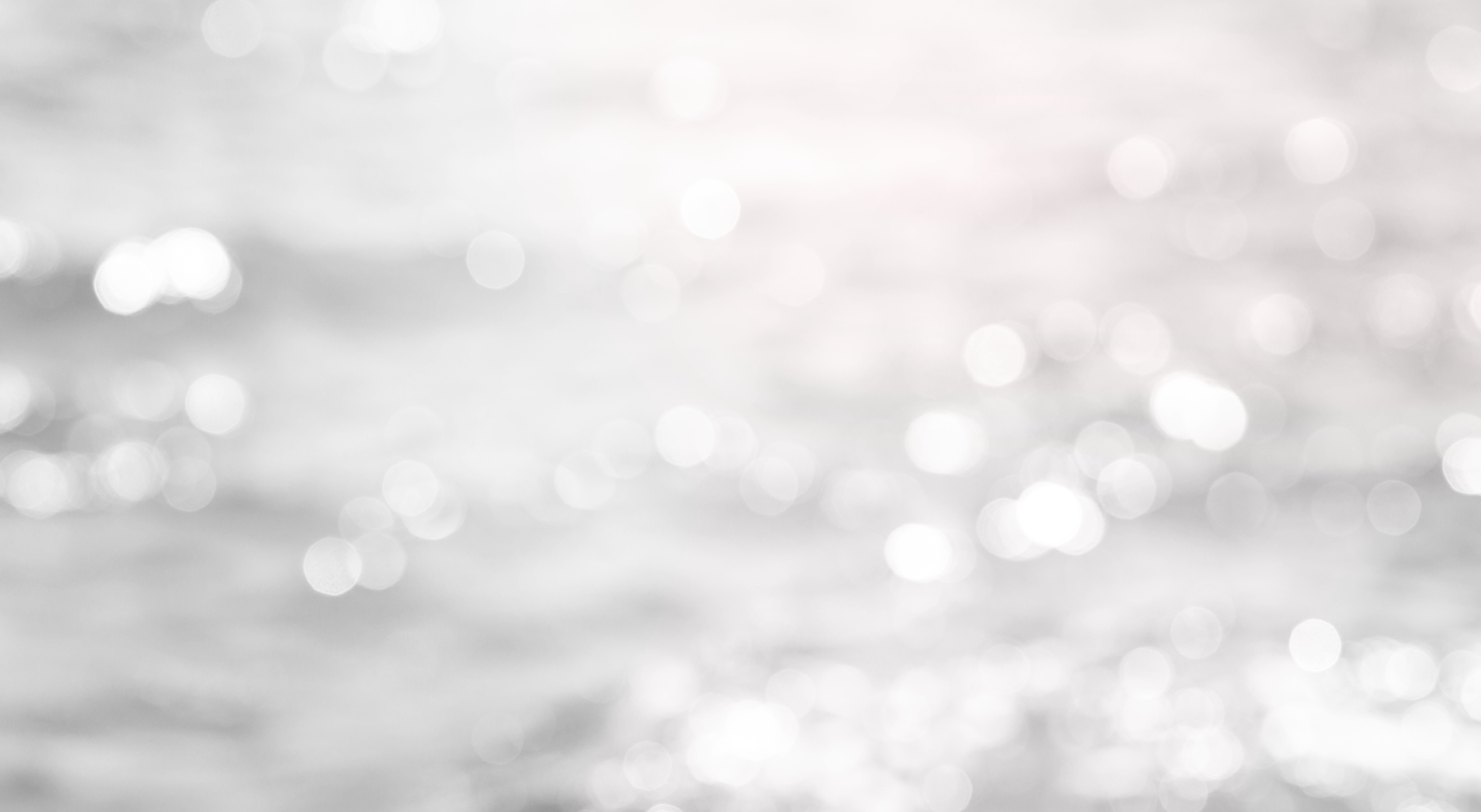 INFLAÇÃO PARA OS CONSUMIDORES – CPI 12 MESES
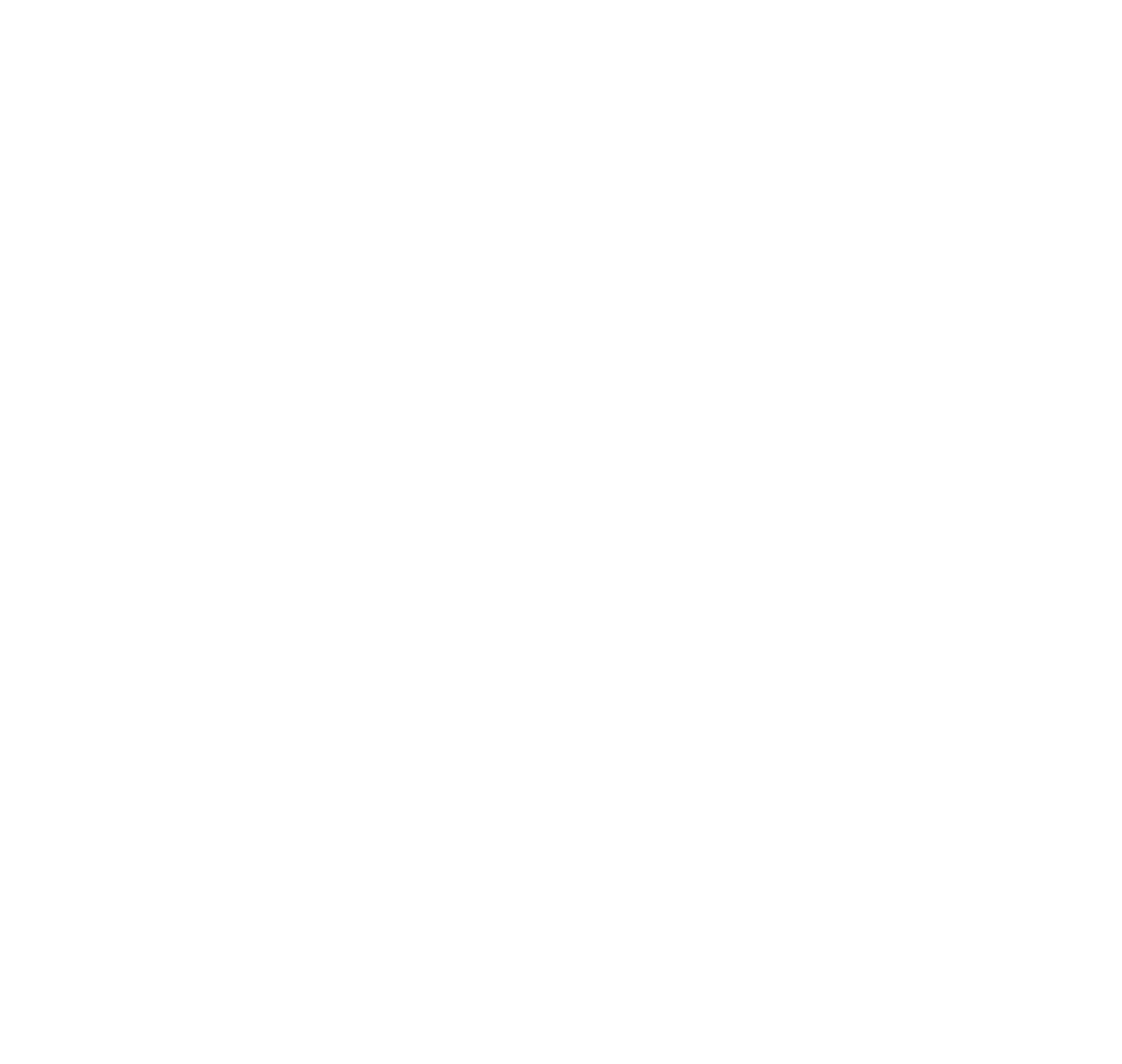 O desafio será criar inflação, logo, crescimento forte.
No curto prazo, está claro que teremos repique de inflação. já no longo prazo, a tendência é de inflação baixa.
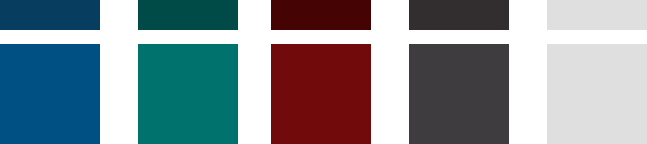 _EUA
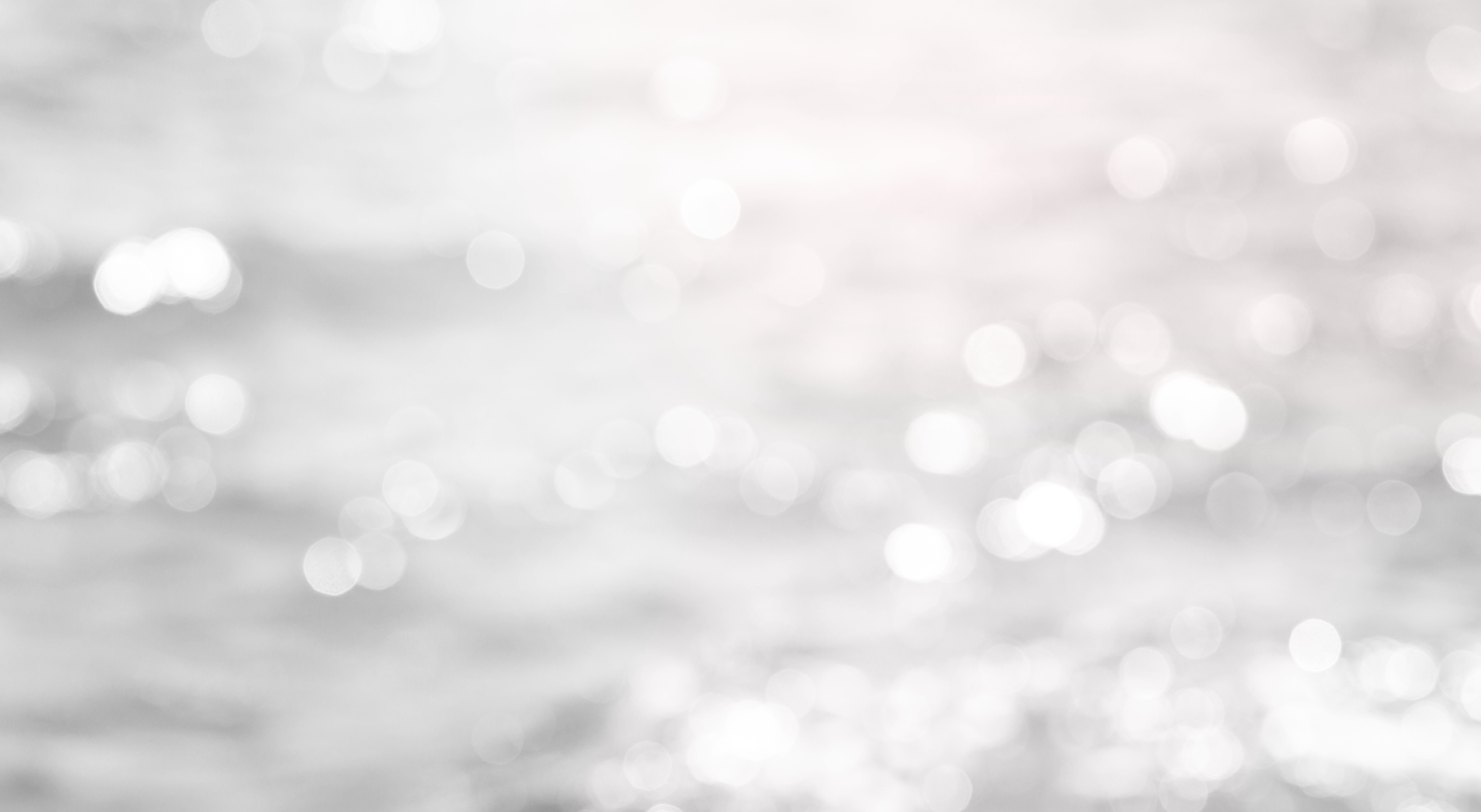 MERCADO DE AÇÕES – S&P 500
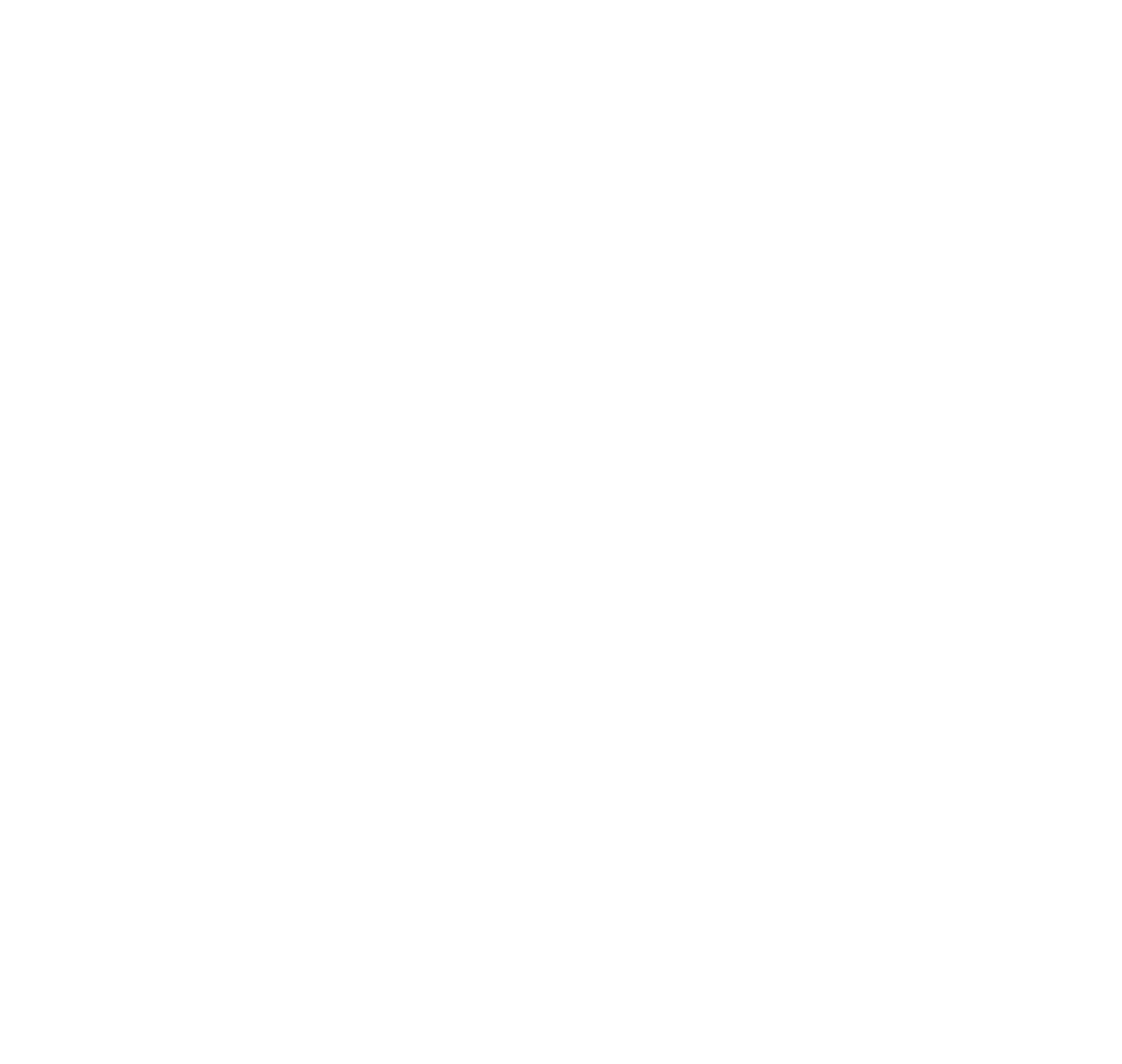 Mercados estão viciados em estímulos. Queda recente no s&p 500 deixou isto bem claro.
A grande questão é, quando o mercado voltará a caminhar sozinho?
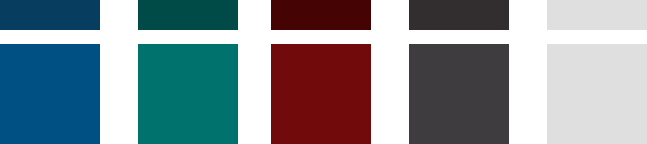 _MUNDO
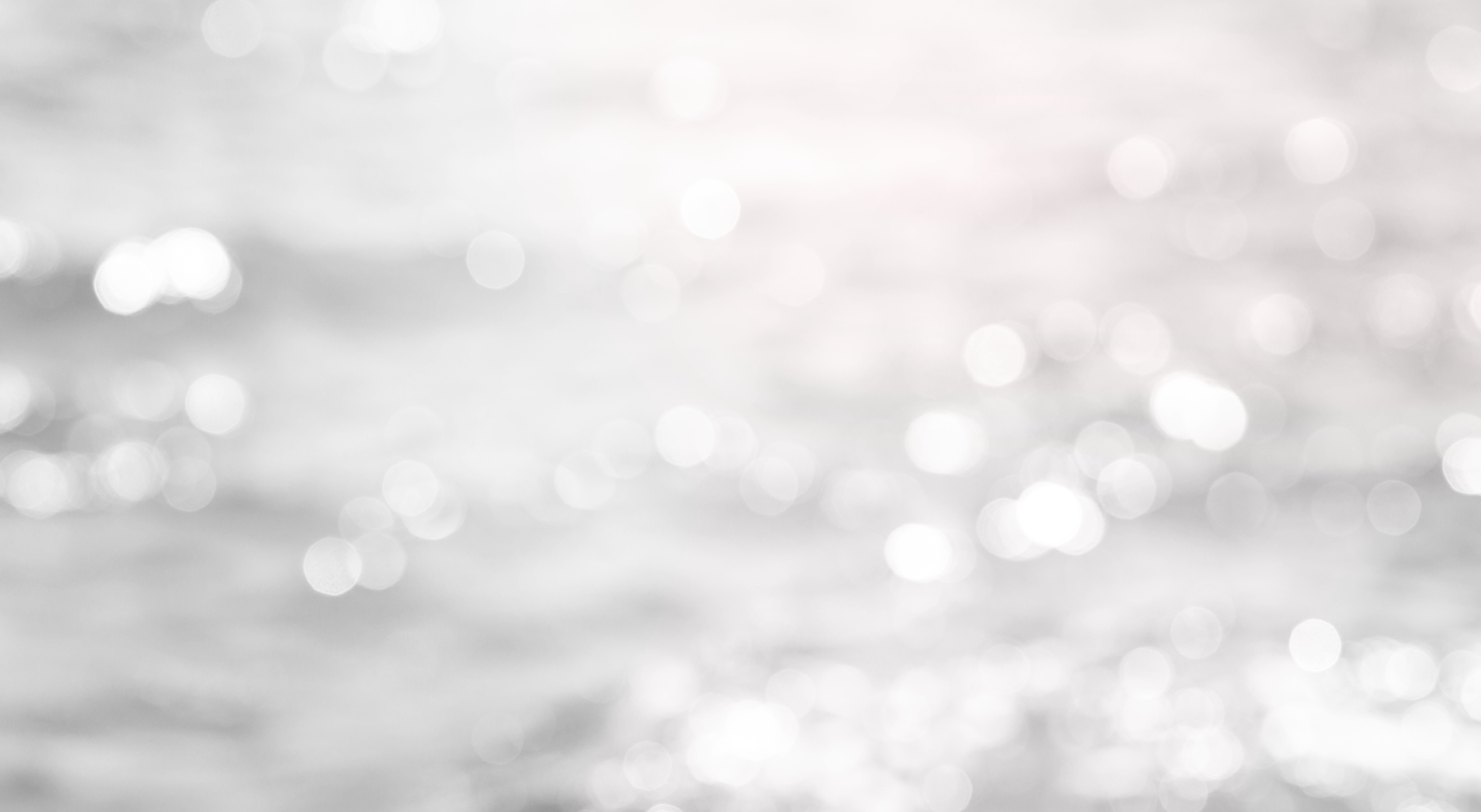 DÍVIDA BRUTA GOVERNOS - EM % PIB (GRÁFICO FMI/i9)
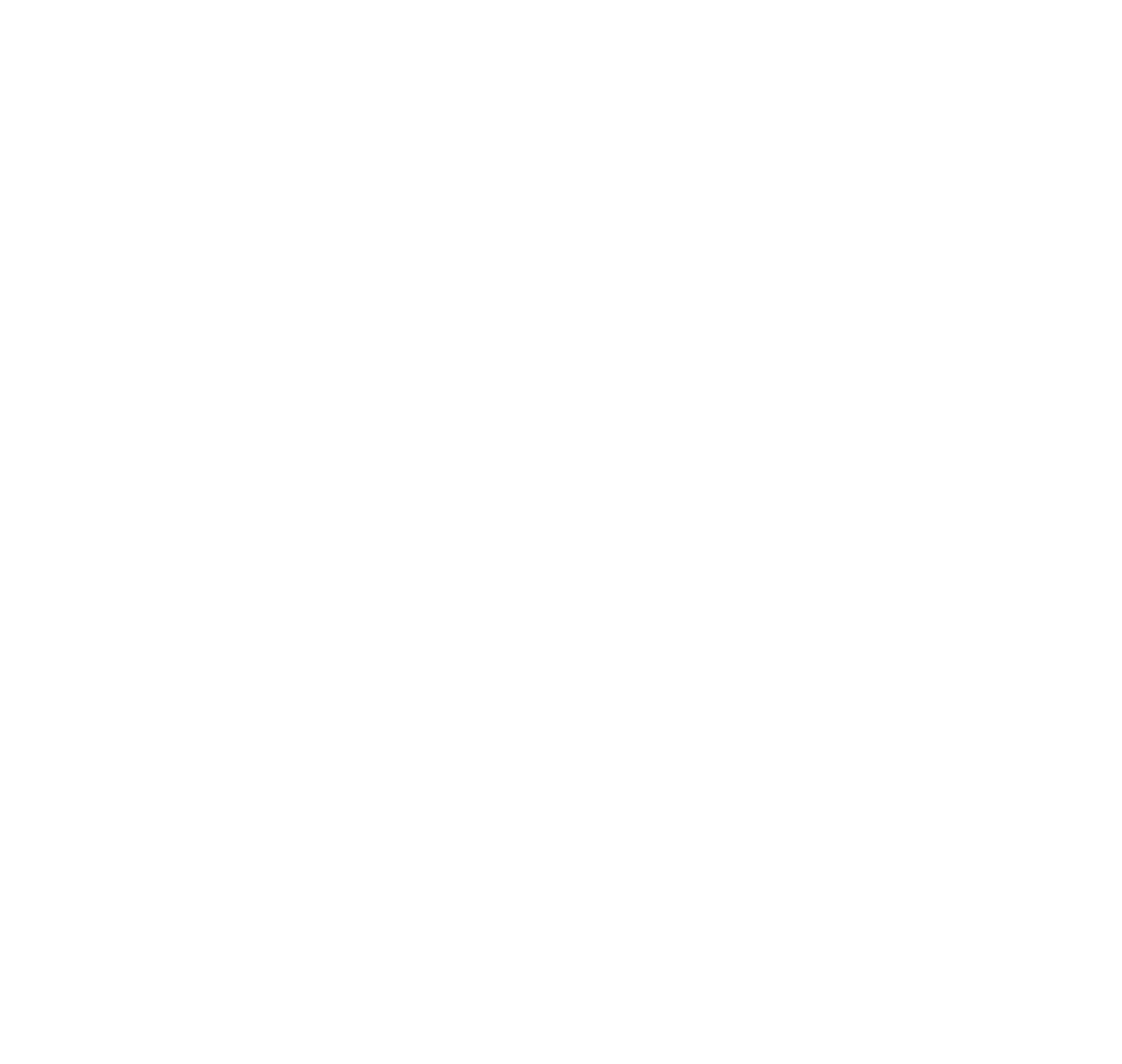 DÍVIDA BRUTA DOS GOVERNOS AO LONGO DO TEMPO.
Estamos no auge, reflexo da covid-19.
Porém, gastos já vinham crescendo bem antes da pandemia.
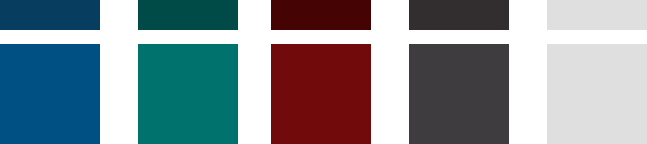 _MUNDO
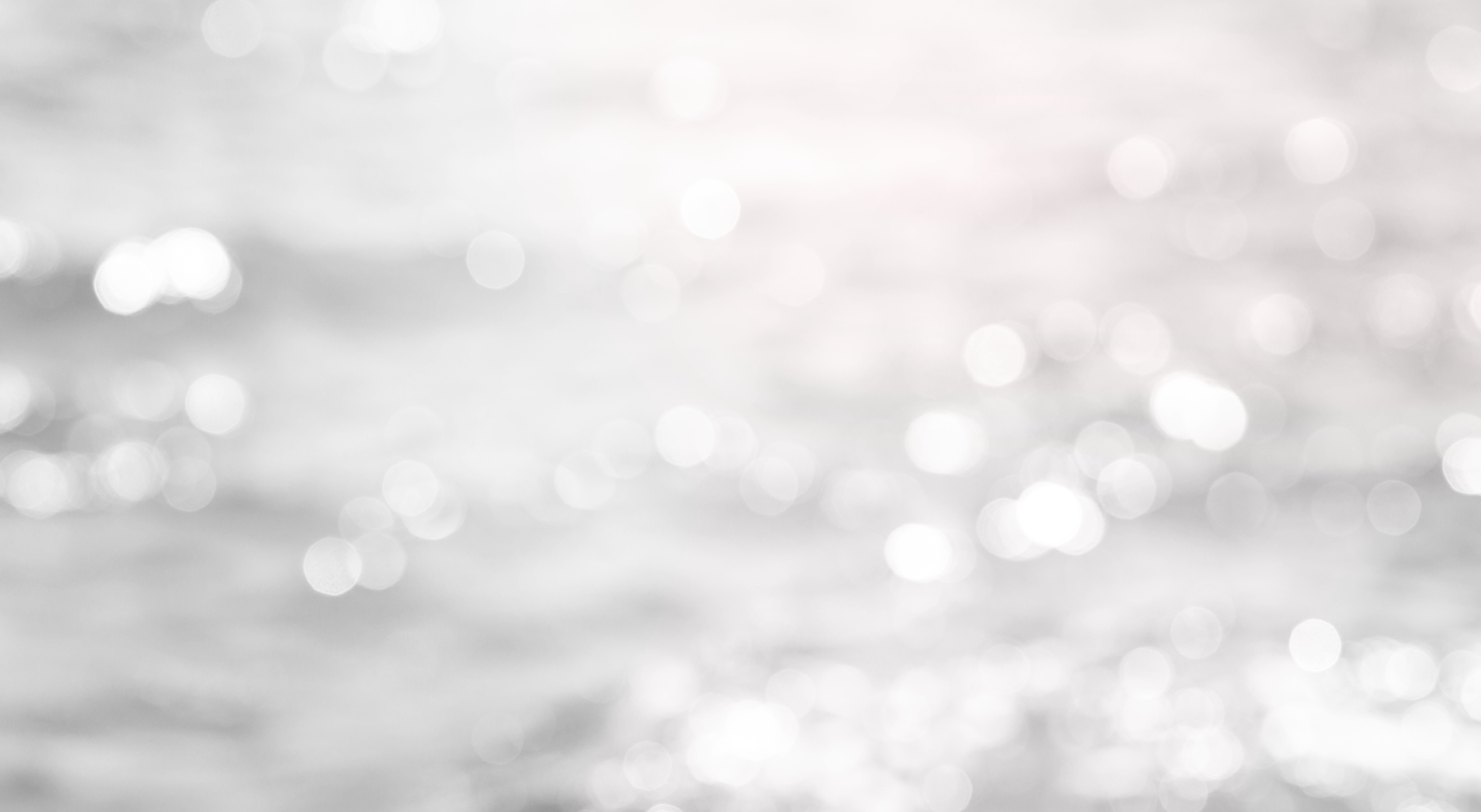 DÉFICIT NOMINAL PARA 2020 - EM % PIB
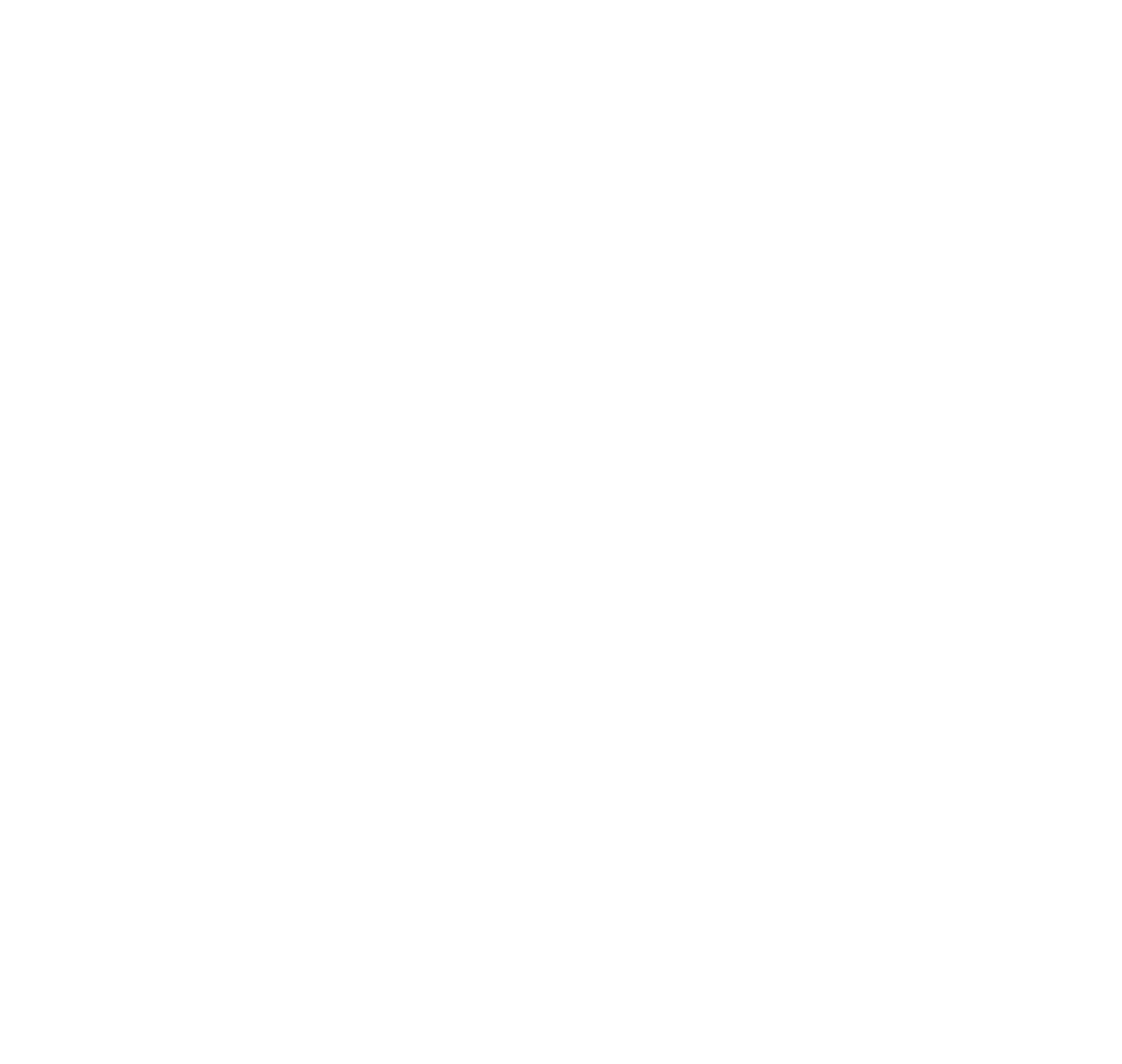 BRASIL FOI UM DOS PAÍSES QUE MAIS GASTOU DURANTE A CRISE DA COVID-19.
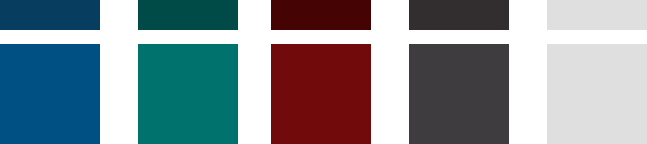 _BRASIL
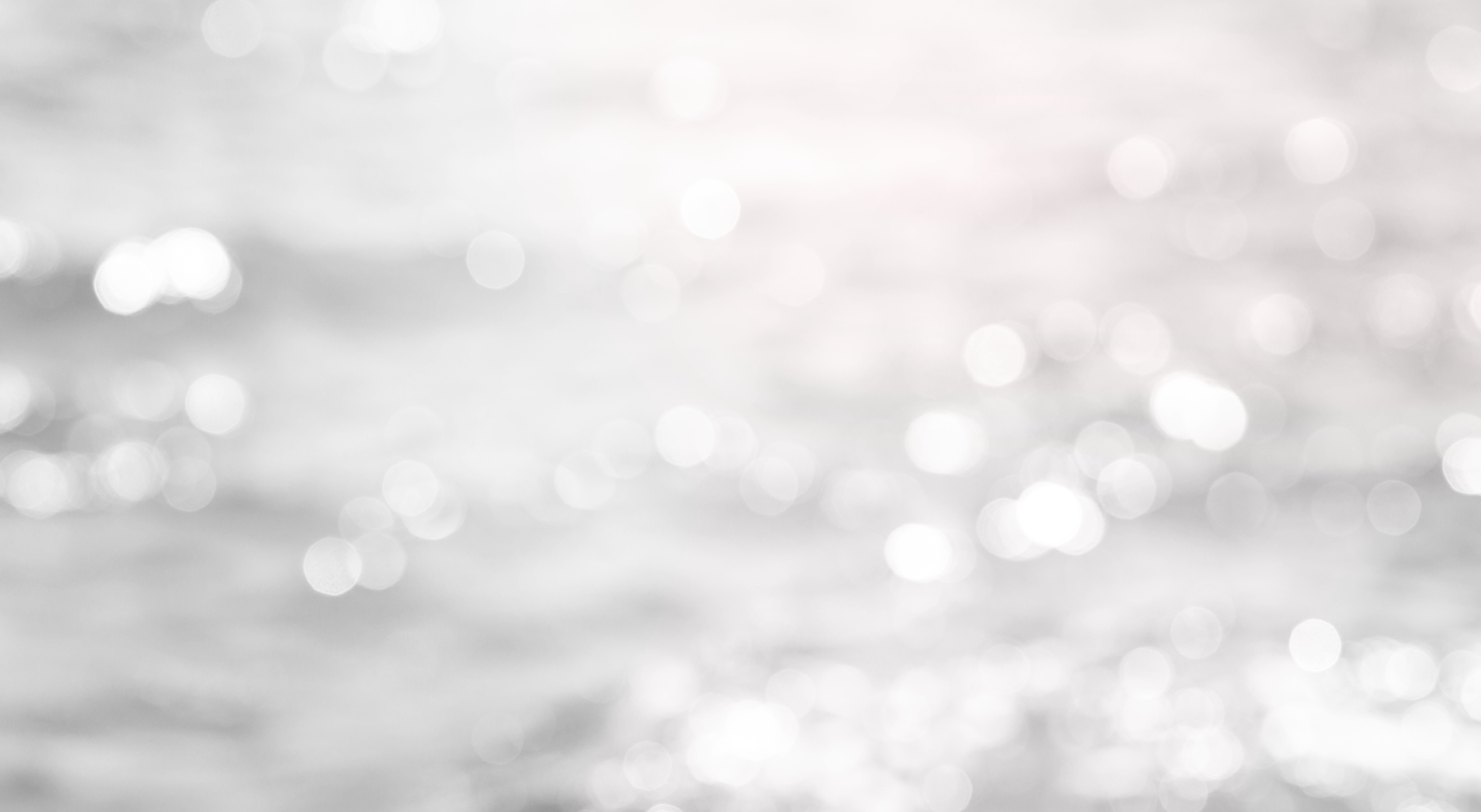 INDÚSTRIA
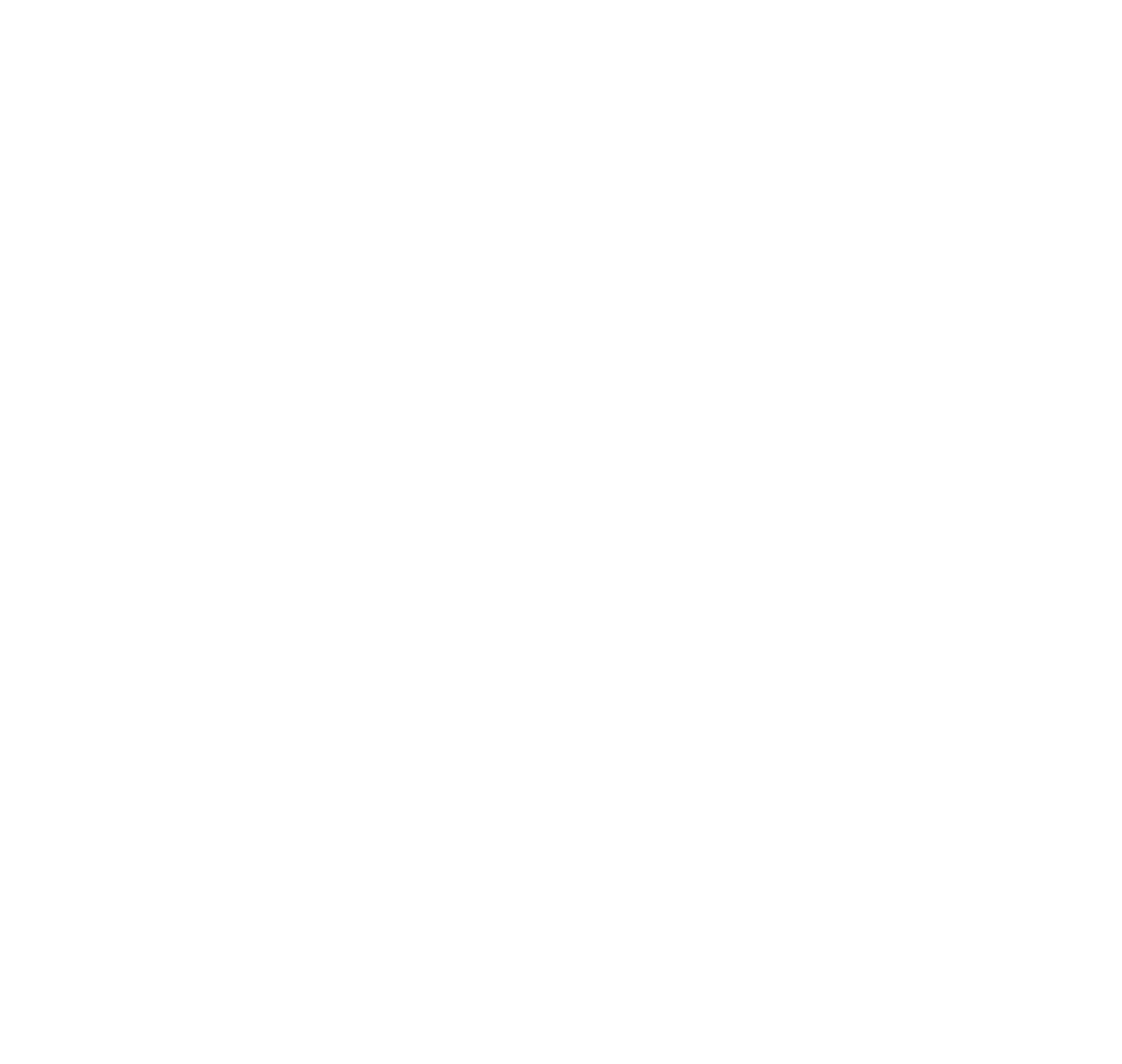 ESTÍMULOS NO BRASIL TAMBÉM FUNCIONARAM MUITO BEM, NO CURTO PRAZO.
INDÚSTRIA EM PATAMAR SUPERIOR AO PRÉ COVID-19.
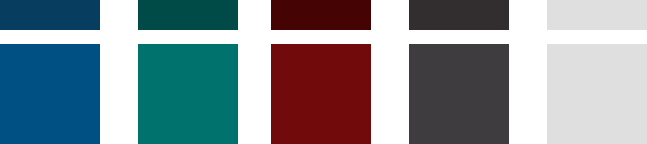 _BRASIL
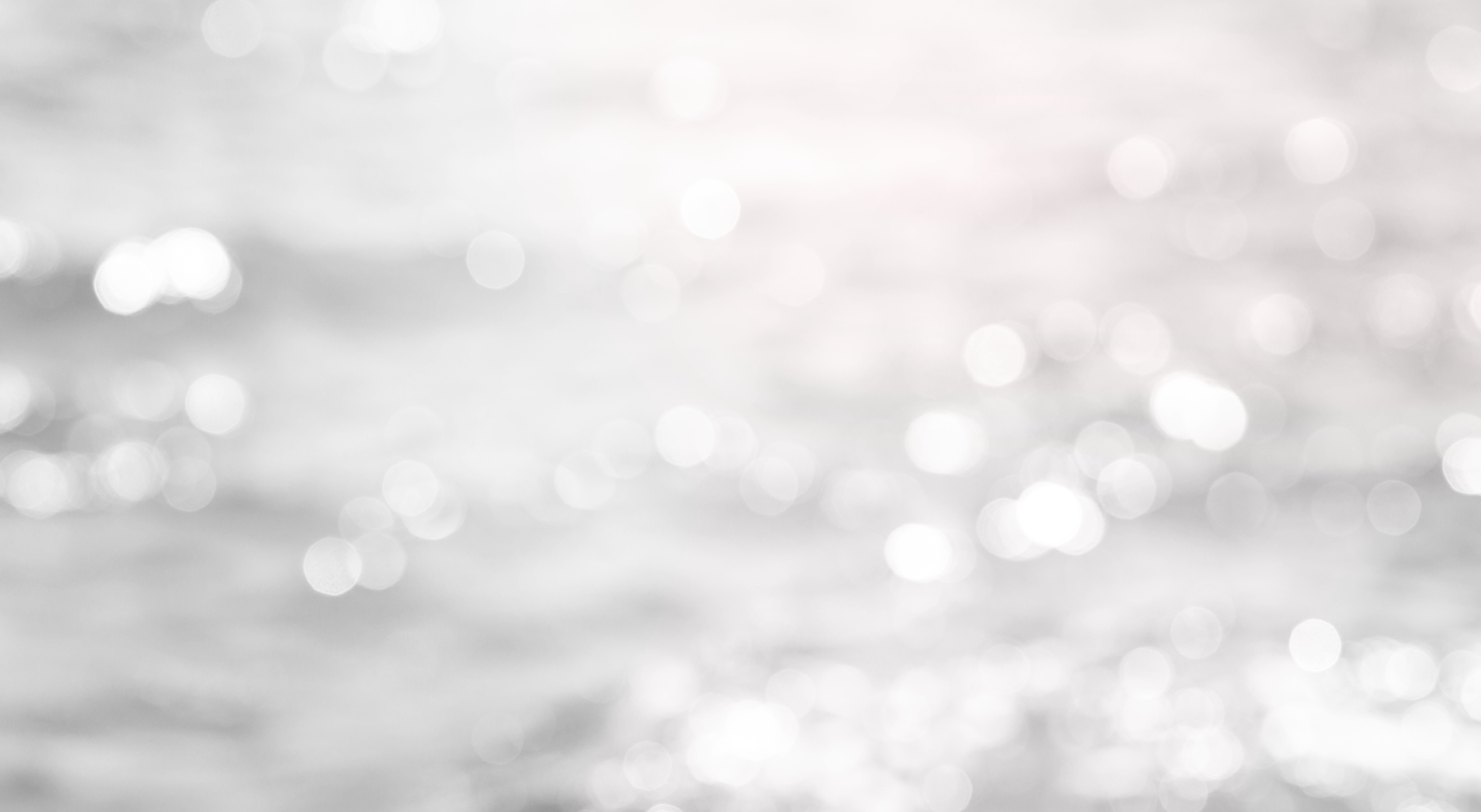 SERVIÇOS
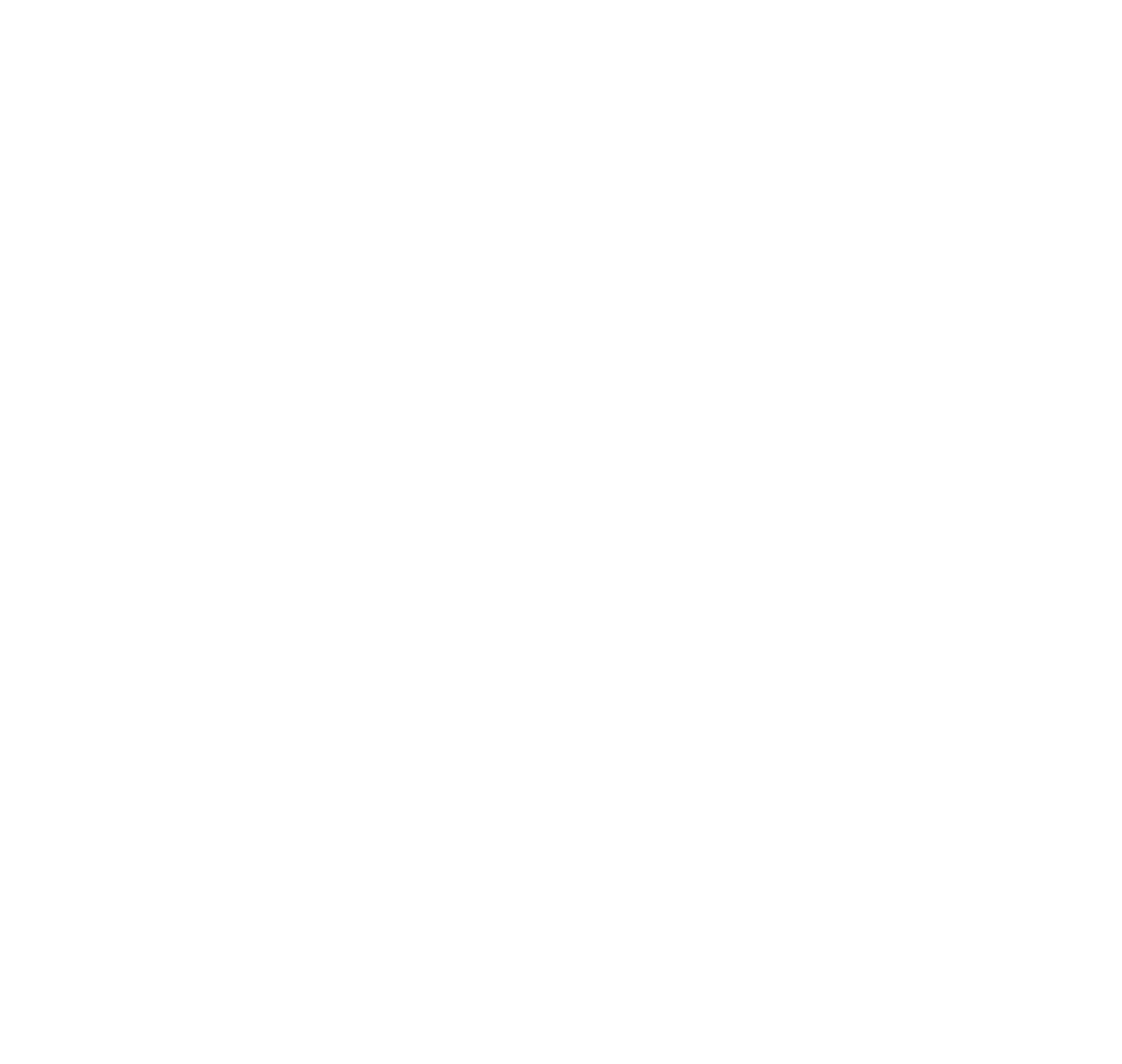 ESTÍMULOS NO BRASIL TAMBÉM FUNCIONARAM MUITO BEM, NO CURTO PRAZO.
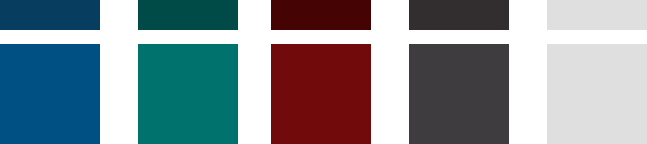 _BRASIL
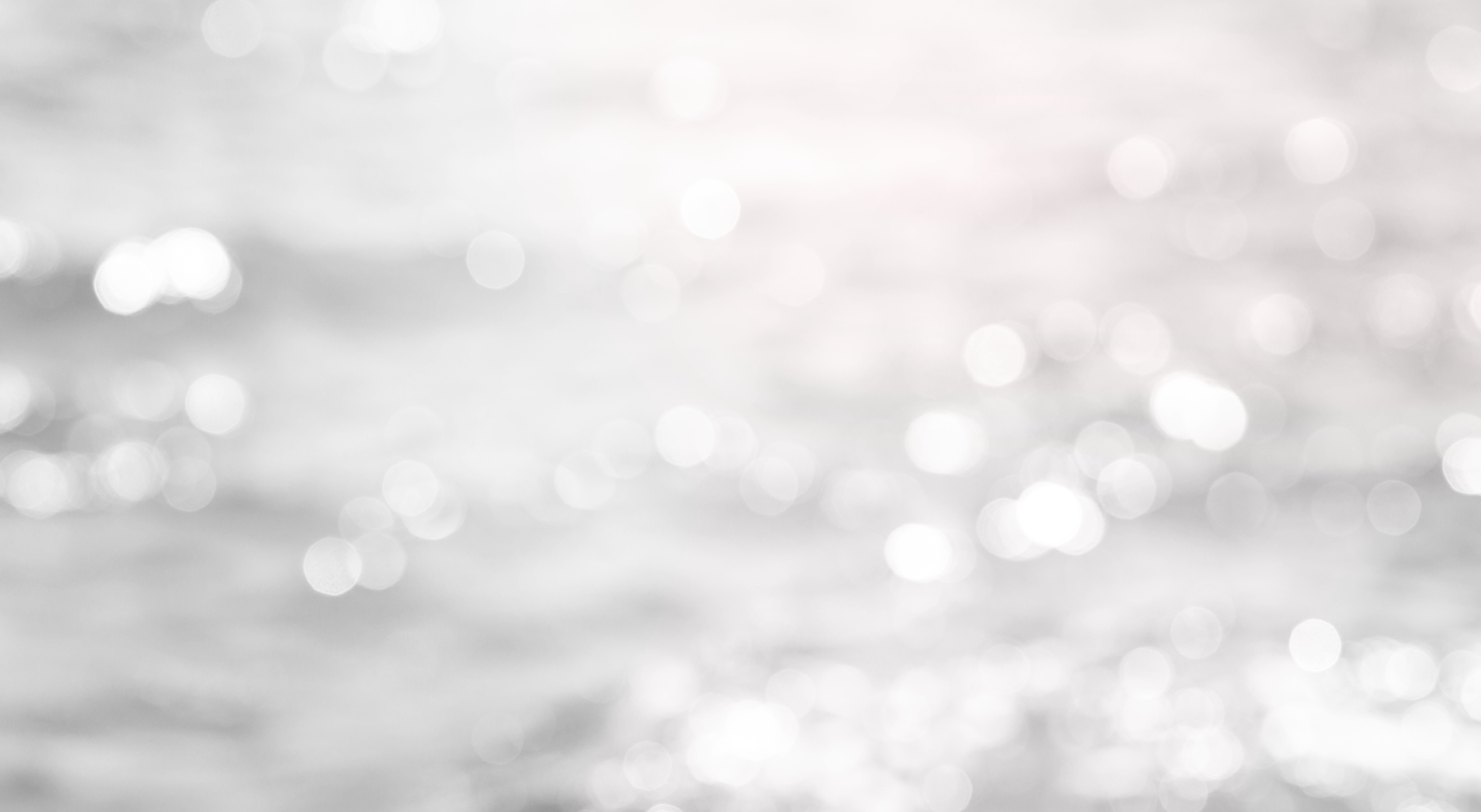 INFLAÇÃO – ACUMULADO 12 MESES
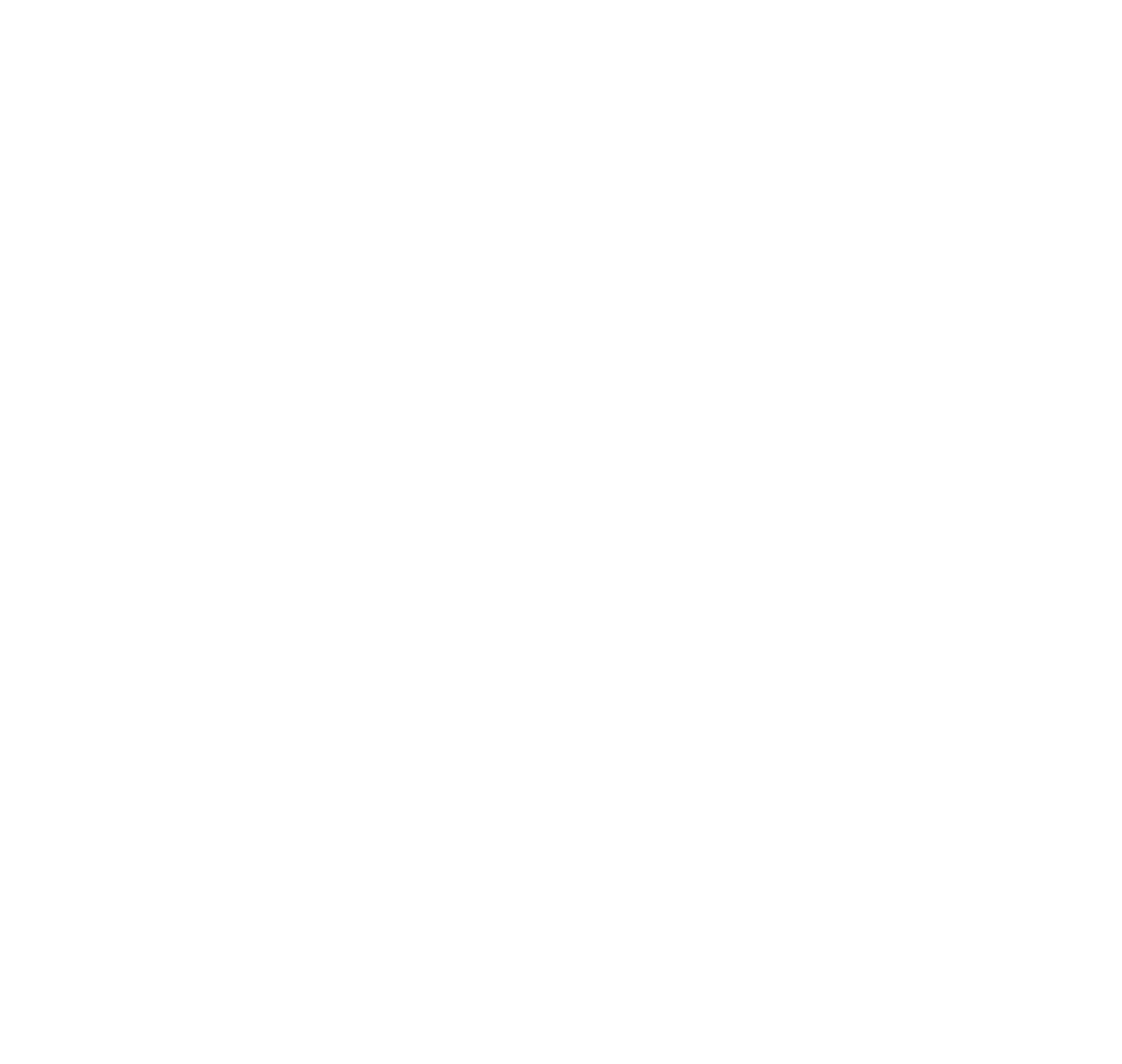 LOGO, INFLAÇÃO CORRENTE DE CURTO PRAZO TAMBÉM ACELERA.
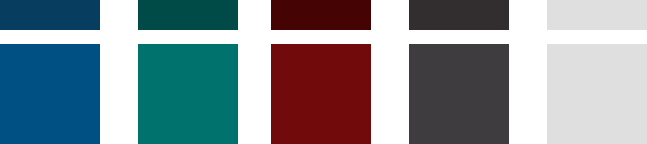 _BRASIL
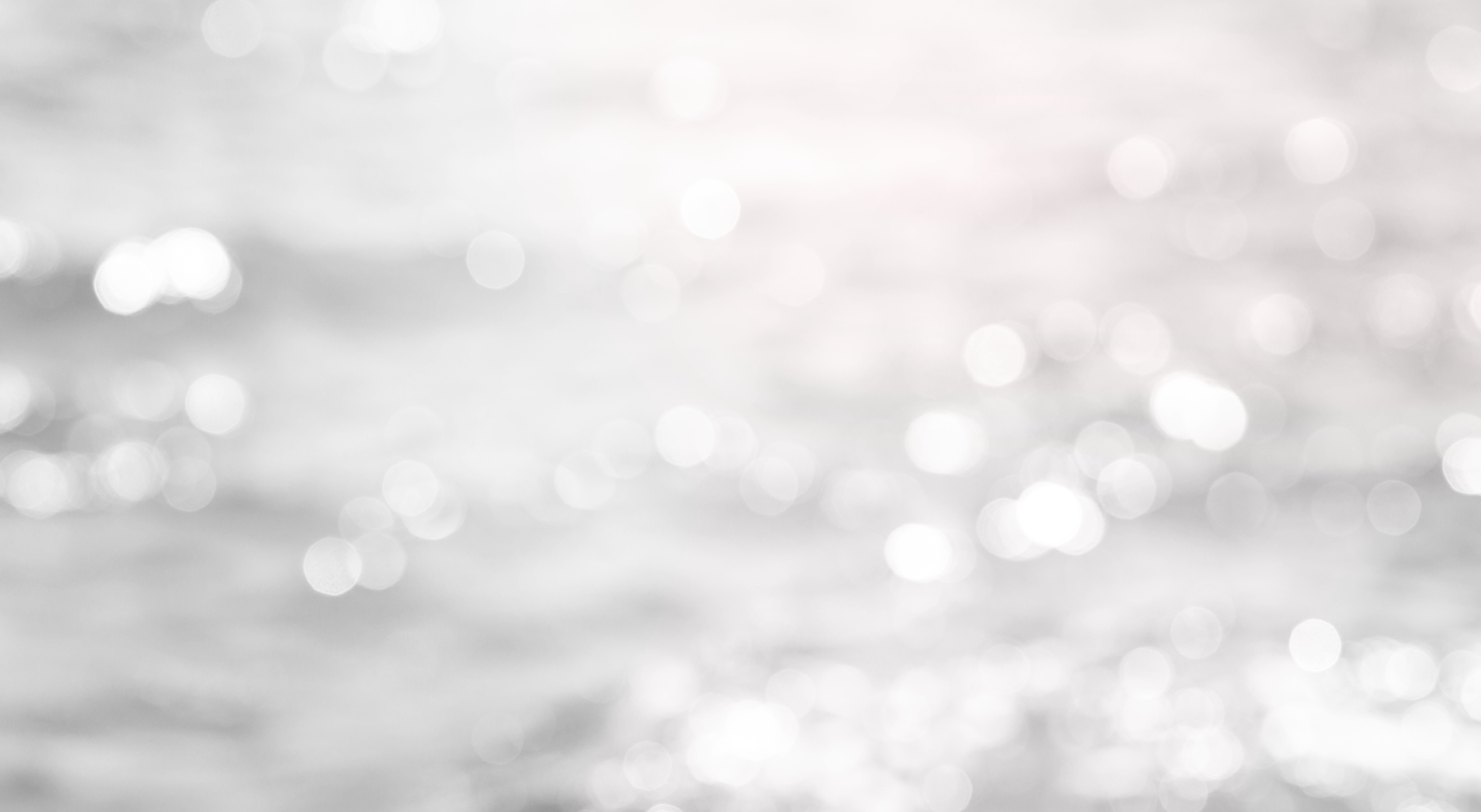 RESULTADO FISCAL ACUMULADO EM 12 MESES
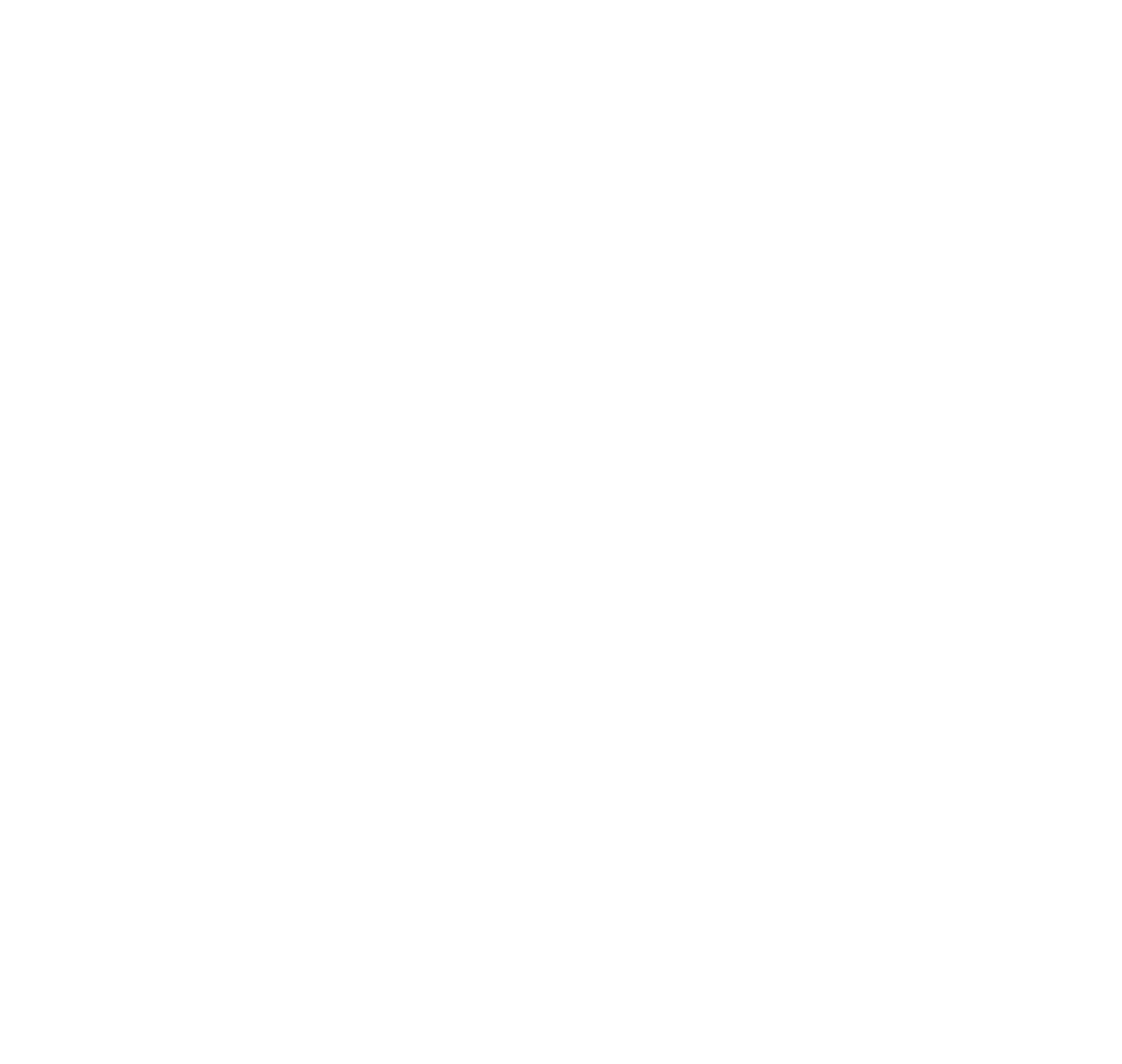 COM AS MEDIDAS FISCAIS JÁ ANUNCIADAS E A REDUÇÃO NA ARRECADAÇÃO POR CONTA DO MENOR CRESCIMENTO, EXPECTATIVA DE DÉFICIT primário É DE APROXIMADAMENTE r$ 1,0 TRILHÃO PARA 2020.
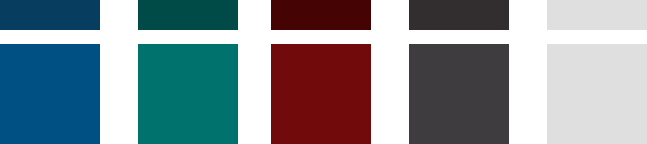 _BRASIL
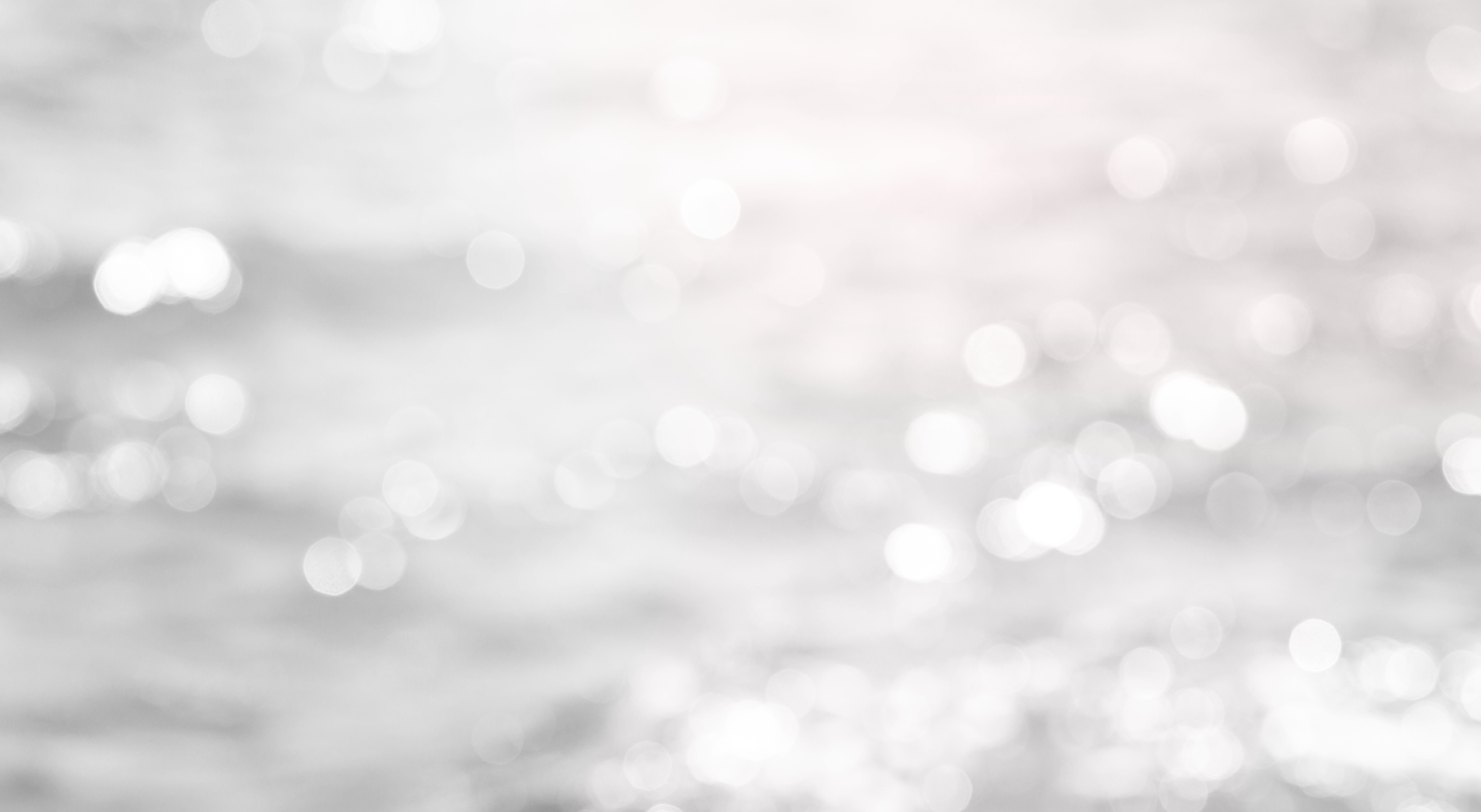 PÓS-FIXADOS
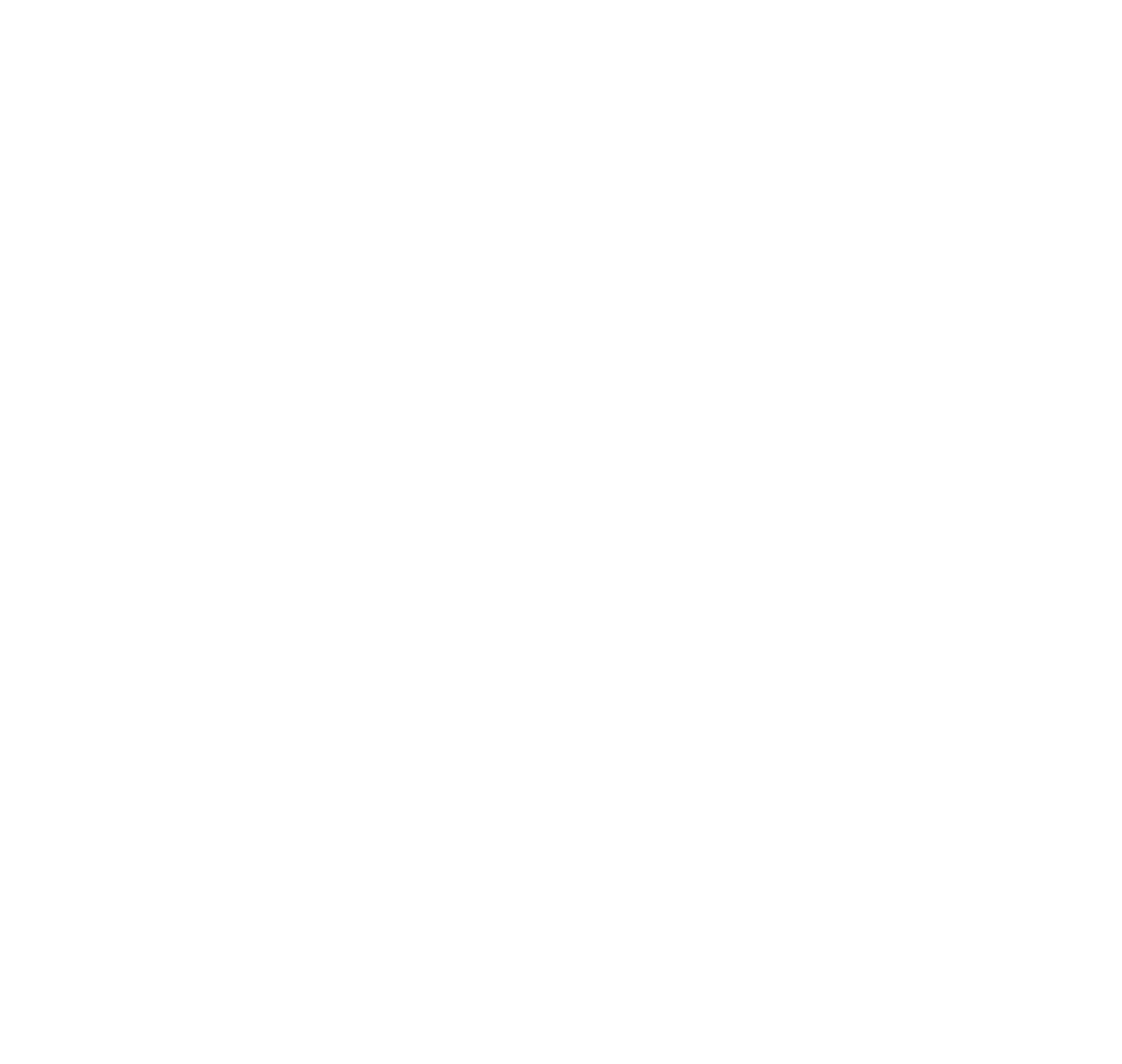 VOLATILIDADE NO IMA-S.
RISCO FISCAL E PERCEPÇÃO DE JURO BAIXO POR UM LONGO PERÍODO GERA EFEITO BOLA DE NEVE.
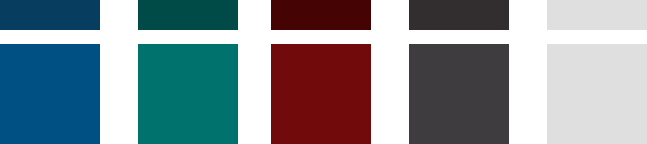 _BRASIL
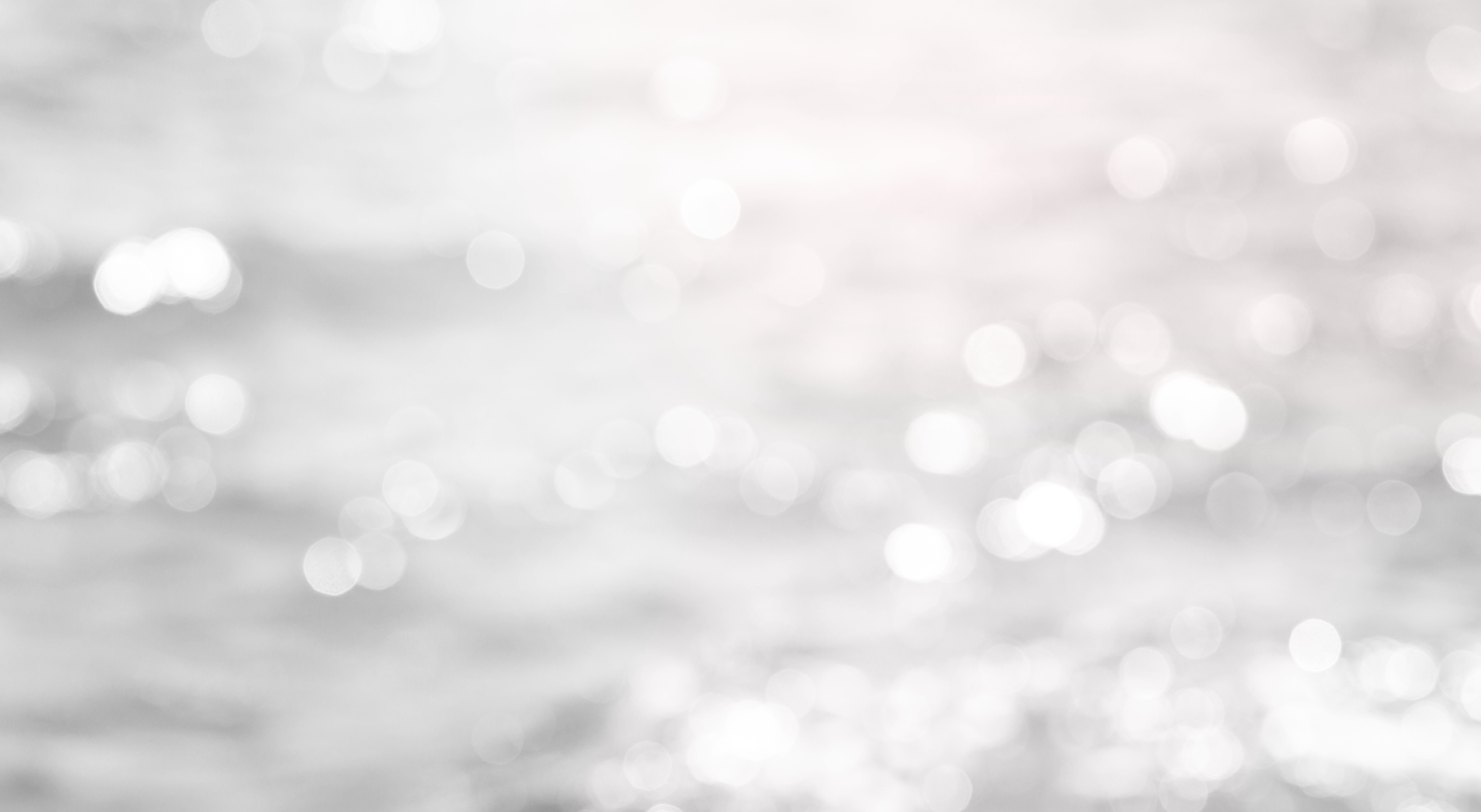 PRÉ-FIXADOS
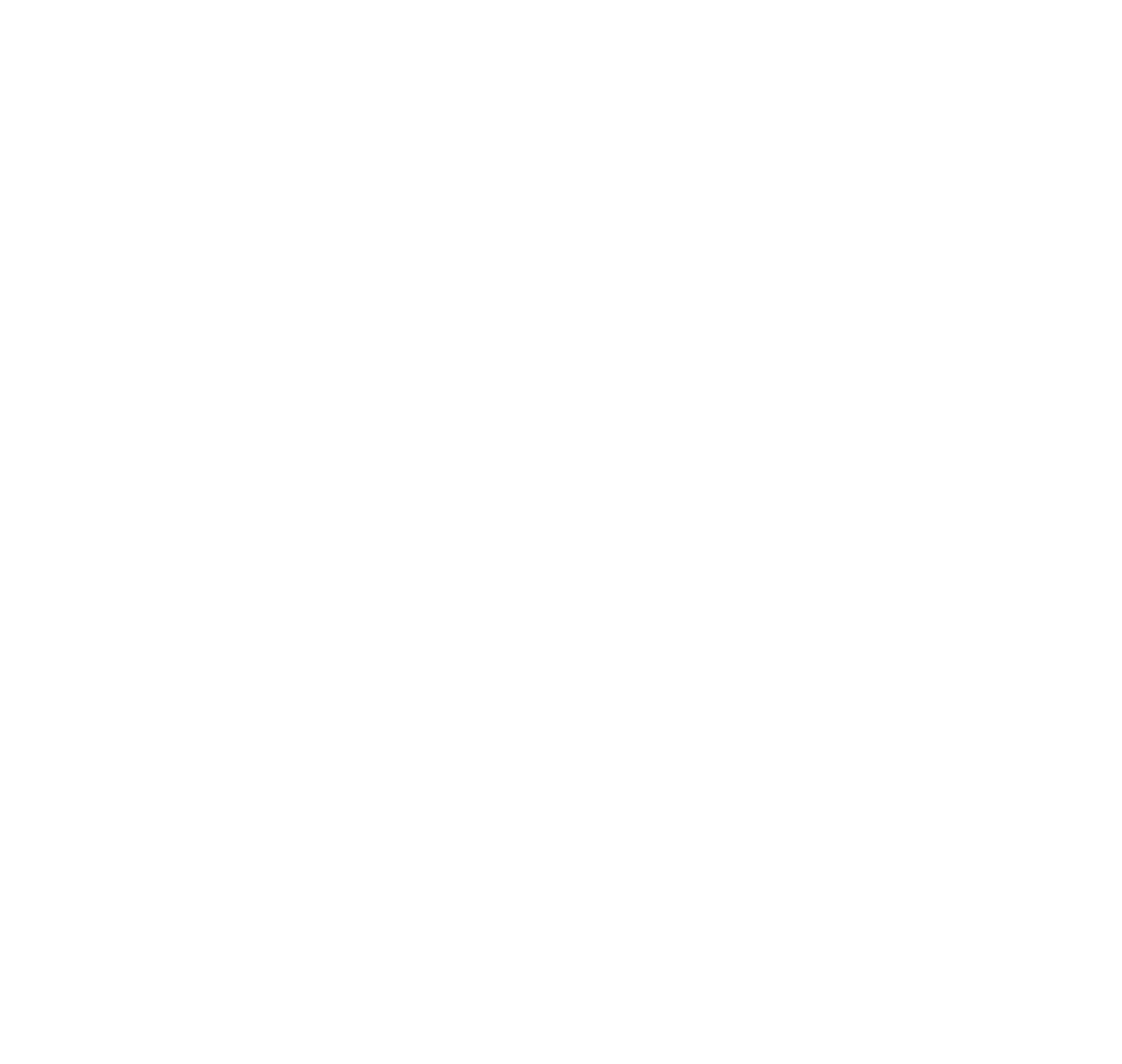 EM GERAL, OS TÍTULOS JÁ VOLTARAM A NÍVEIS ANTERIORES A CRISE. VALE LEMBRAR QUE AGORA O CENÁRIO EMBUTE JUROS MAIS BAIXOS, LOGO, HÁ PRÊMIO ADICIONAL RELATIVO, TODAVIA, O RISCO FISCAL AUMENTOU.
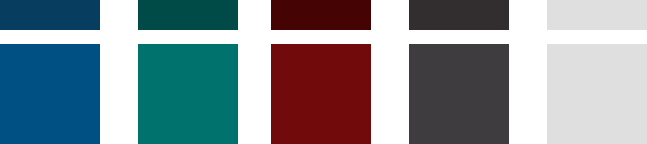 _BRASIL
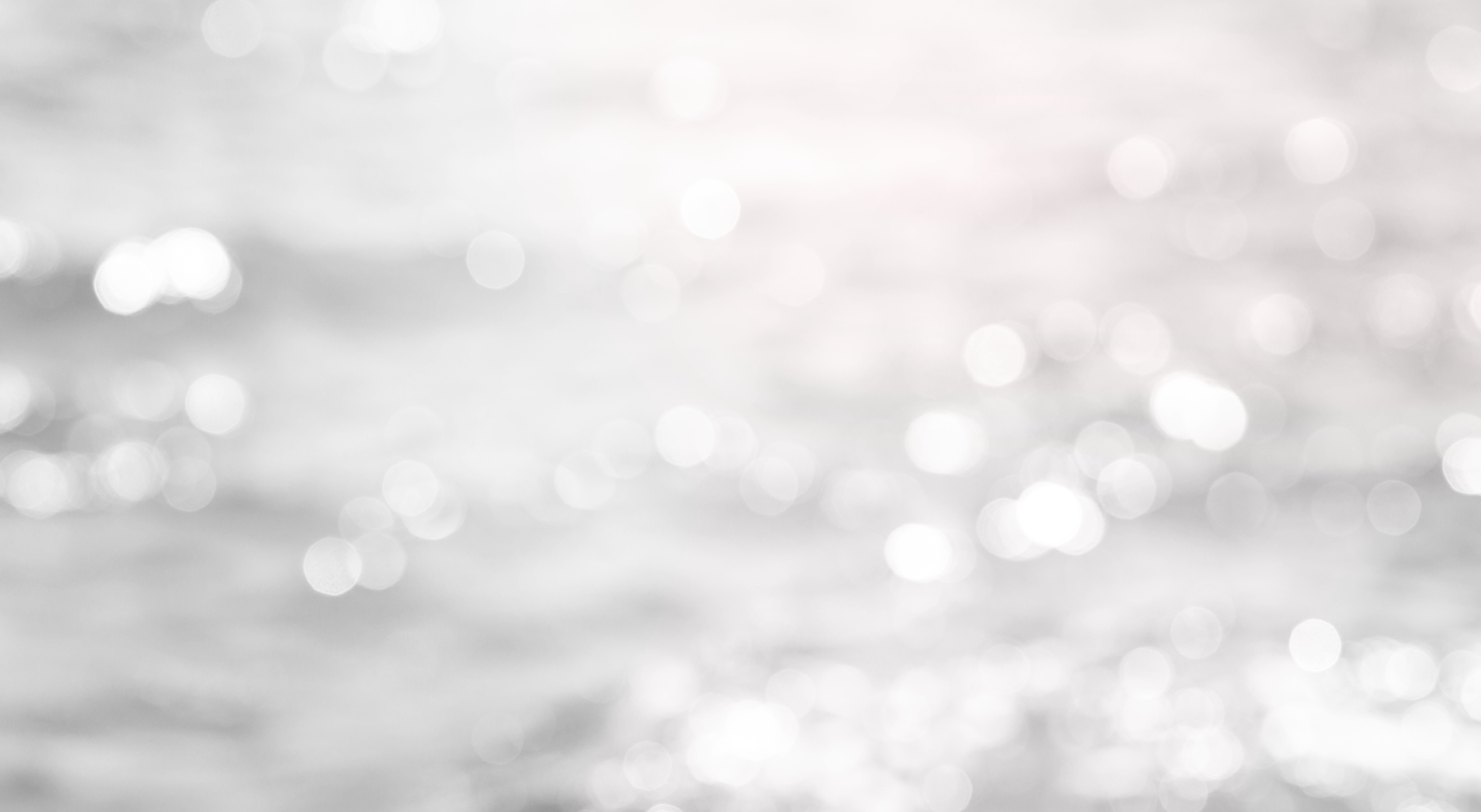 NTN-Bs
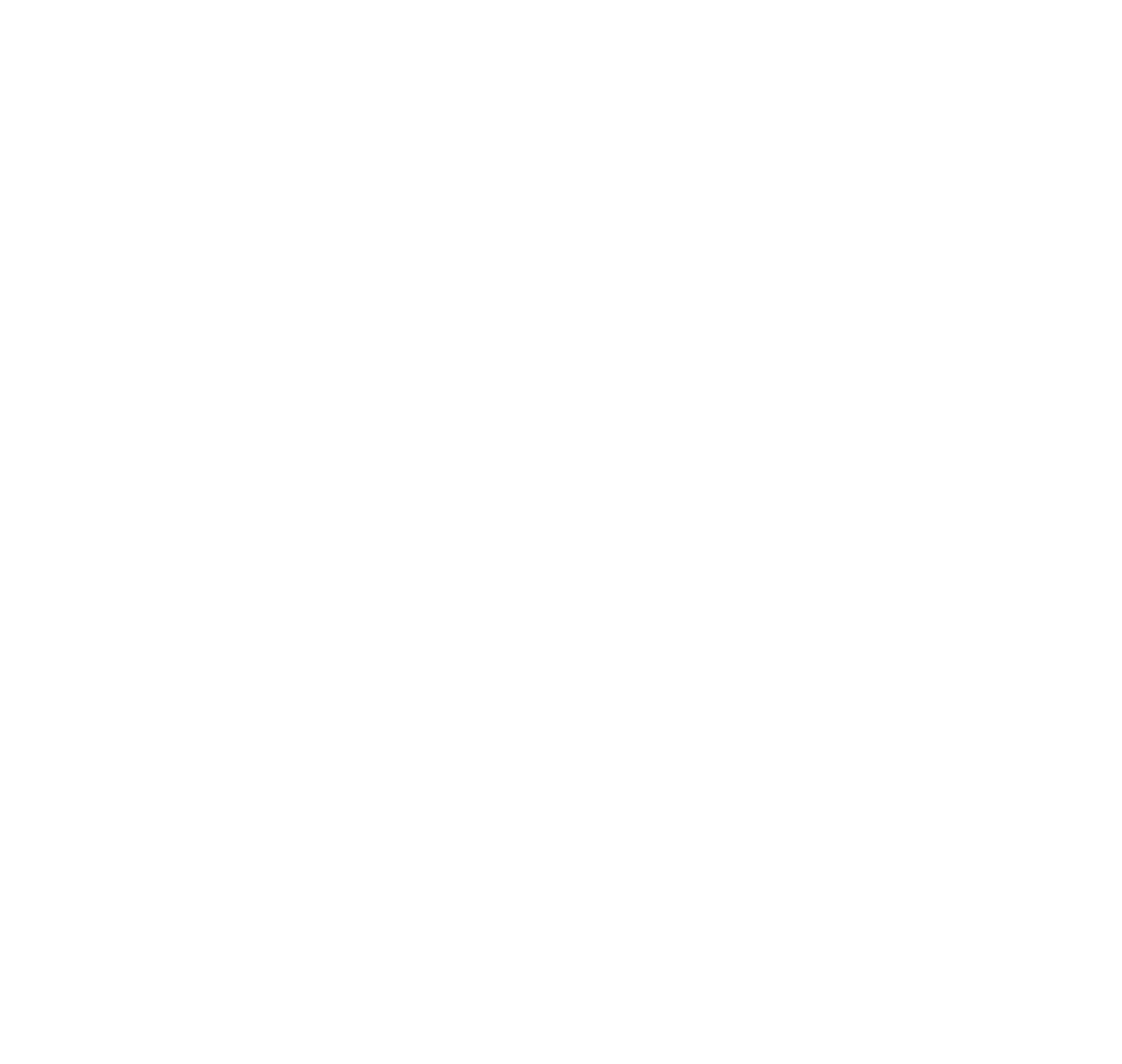 EM GERAL, OS TÍTULOS JÁ VOLTARAM A NÍVEIS ANTERIORES A CRISE. VALE LEMBRAR QUE AGORA O CENÁRIO EMBUTE JUROS MAIS BAIXOS, LOGO, HÁ PRÊMIO ADICIONAL RELATIVO, TODAVIA, O RISCO FISCAL AUMENTOU.
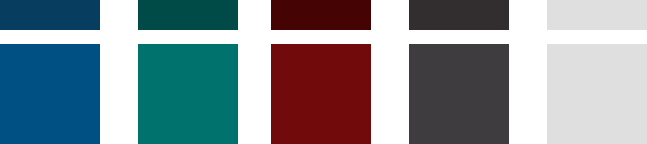 _BRASIL
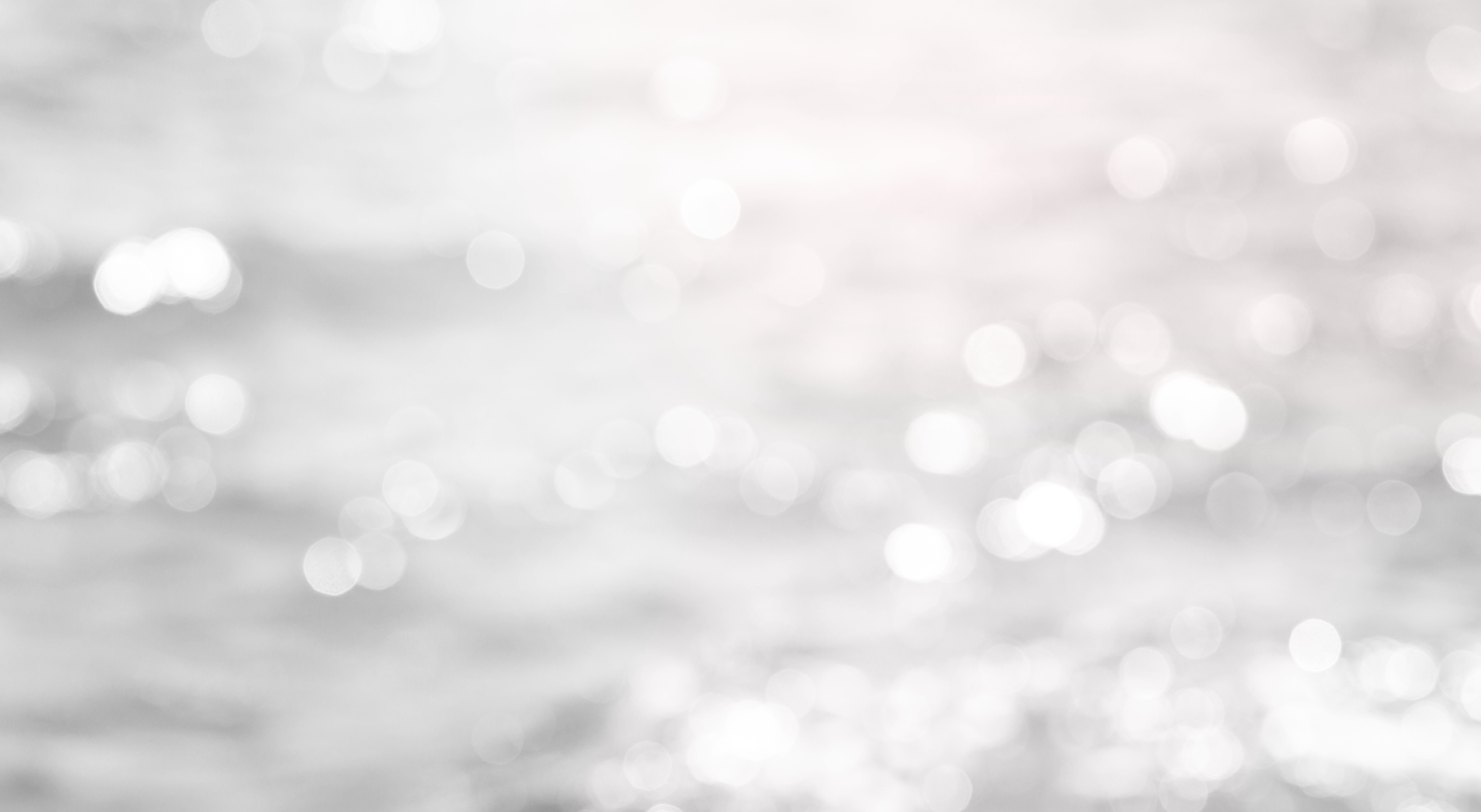 IBOVESPA EM BRL
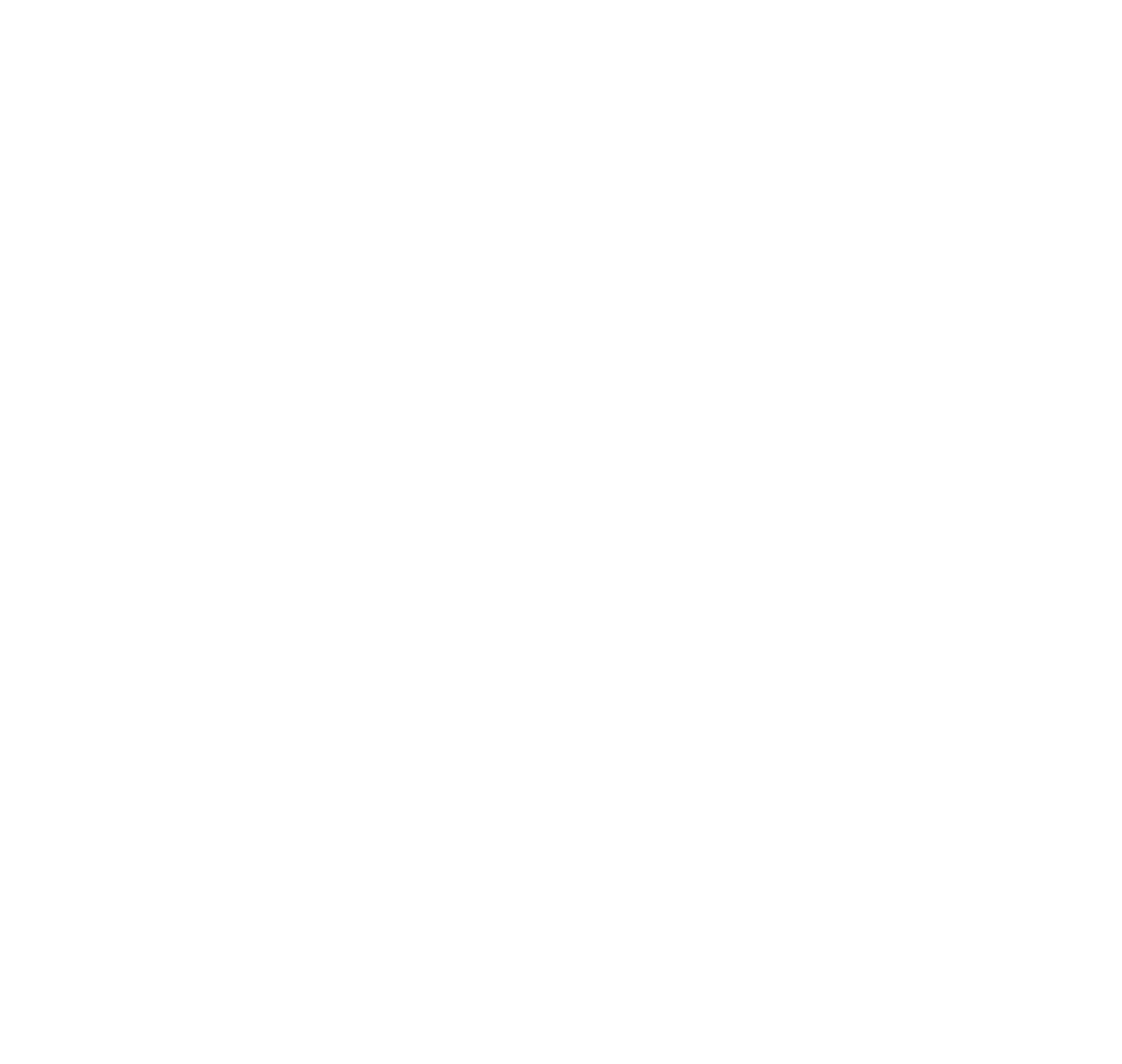 MERCADO DE AÇÕES DISPAROU nos meses anteriores, REFLETINDO O OTIMISMO COM A RETOMADA ECONOMIA GLOBAL NO CURTO PRAZO. Todavia, estagnou nas últimas semanas, por conta do cenário político interno mais desafiador.
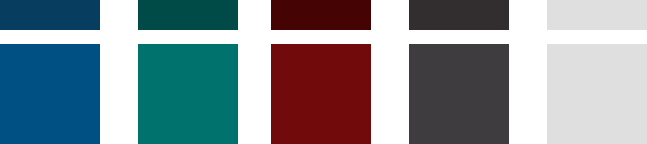 _EXPECTATIVAS
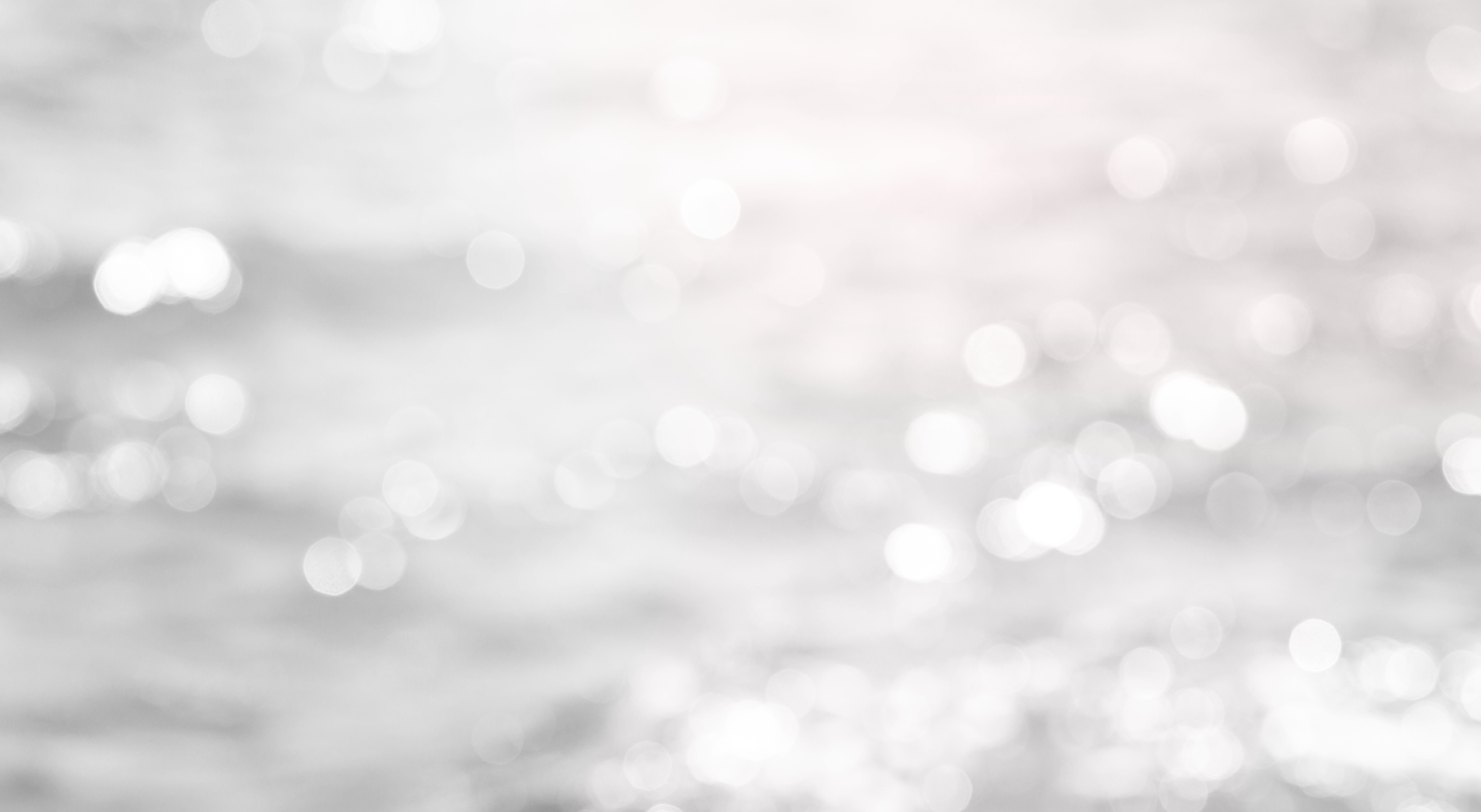 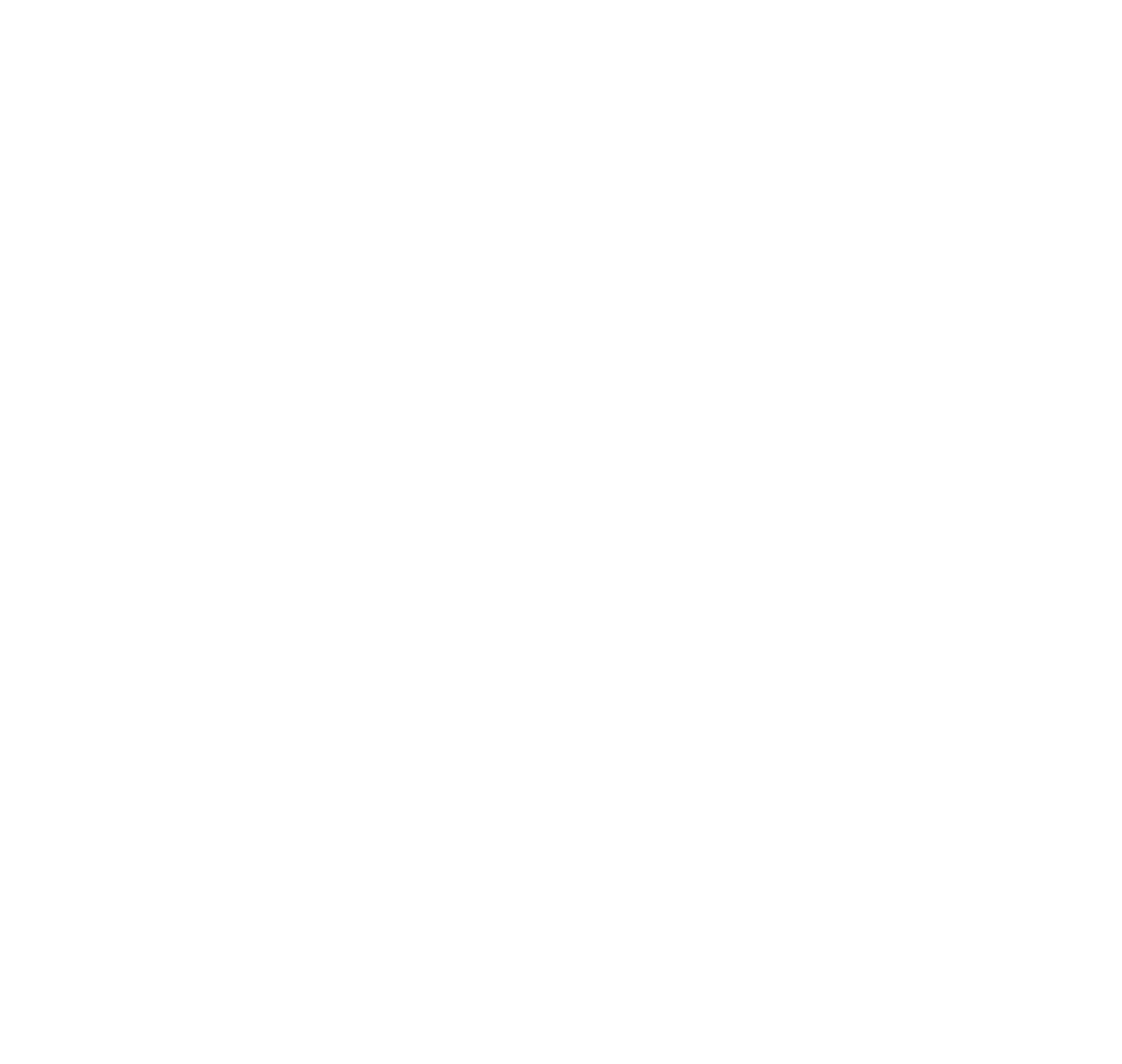 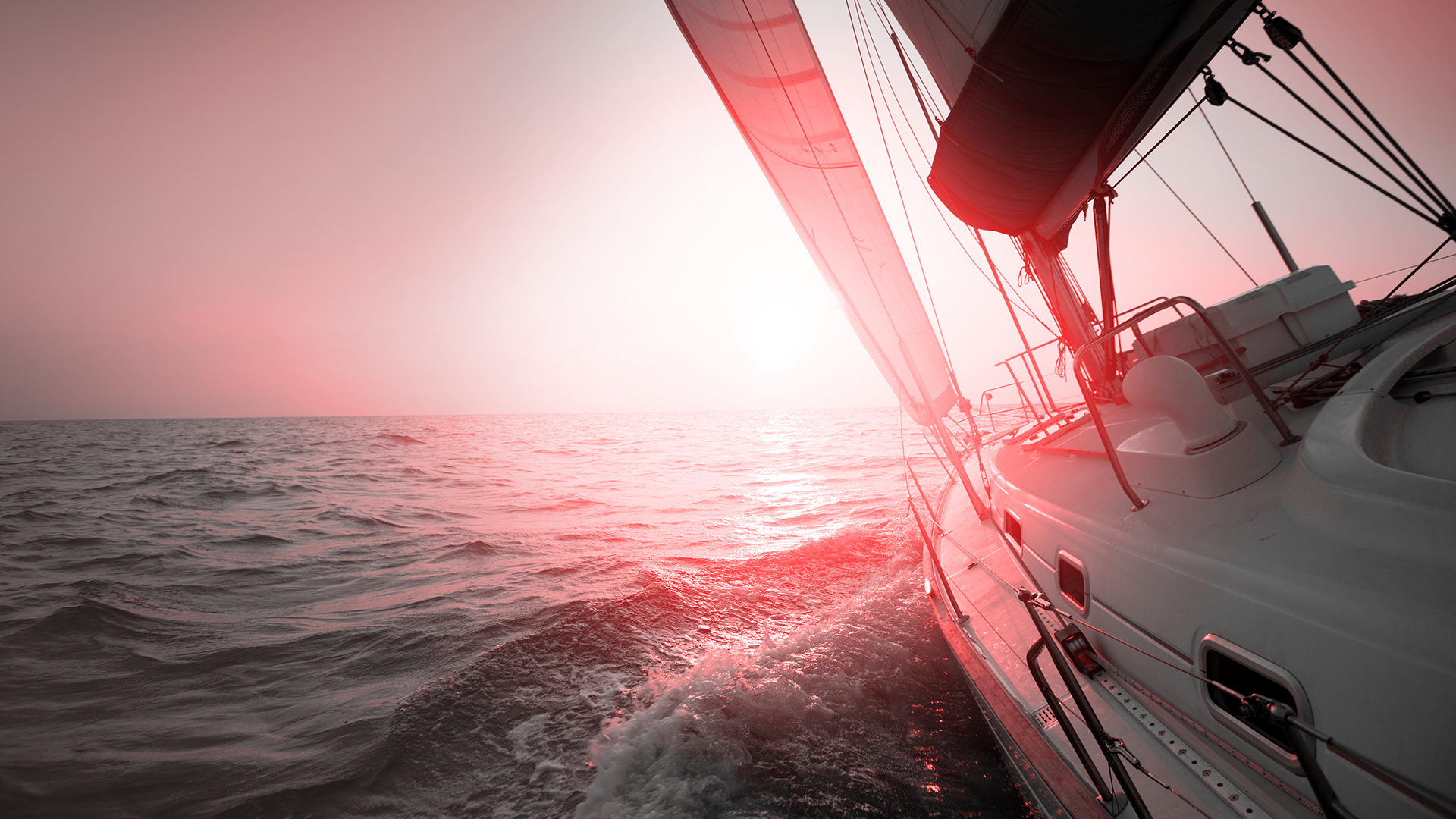 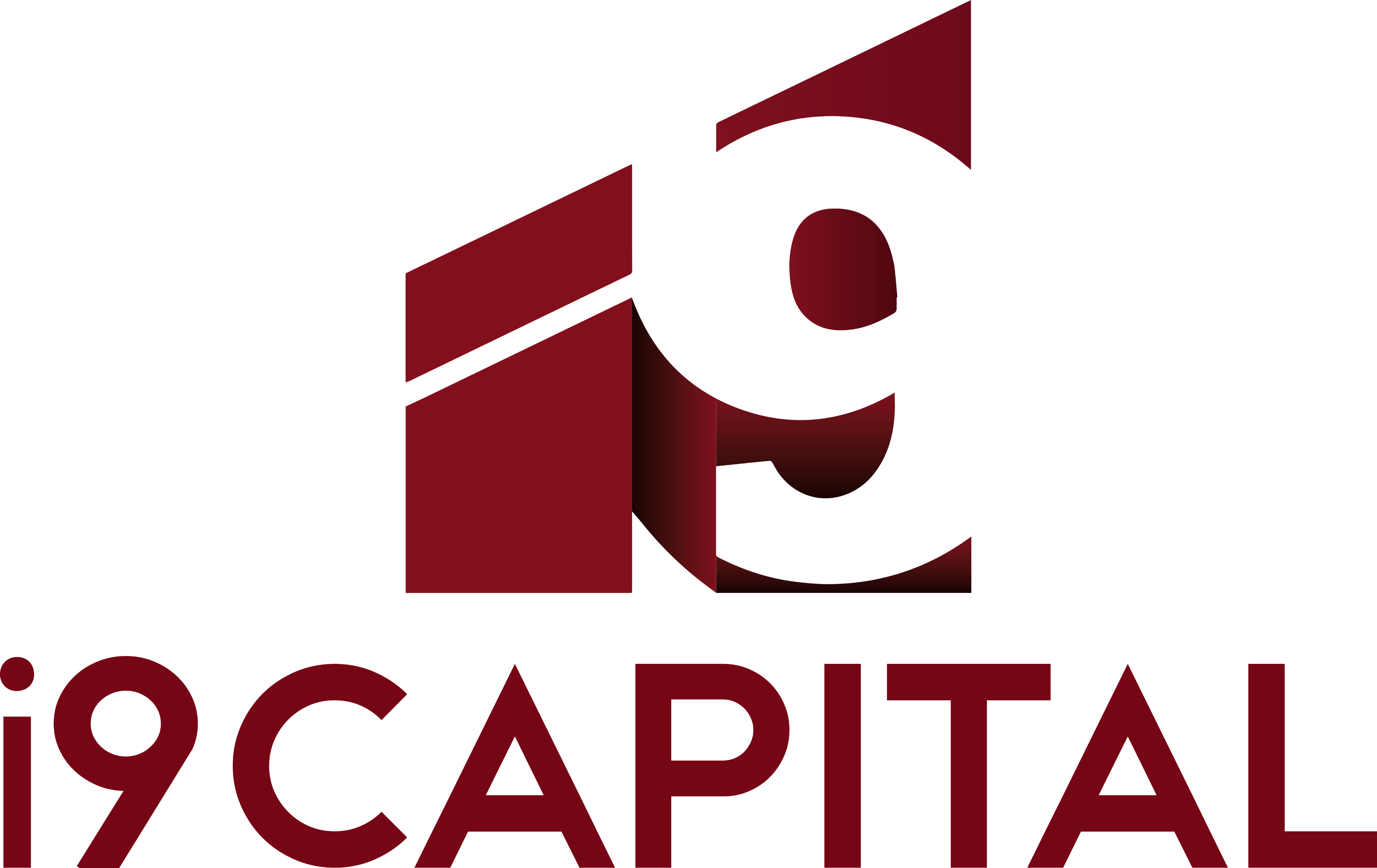